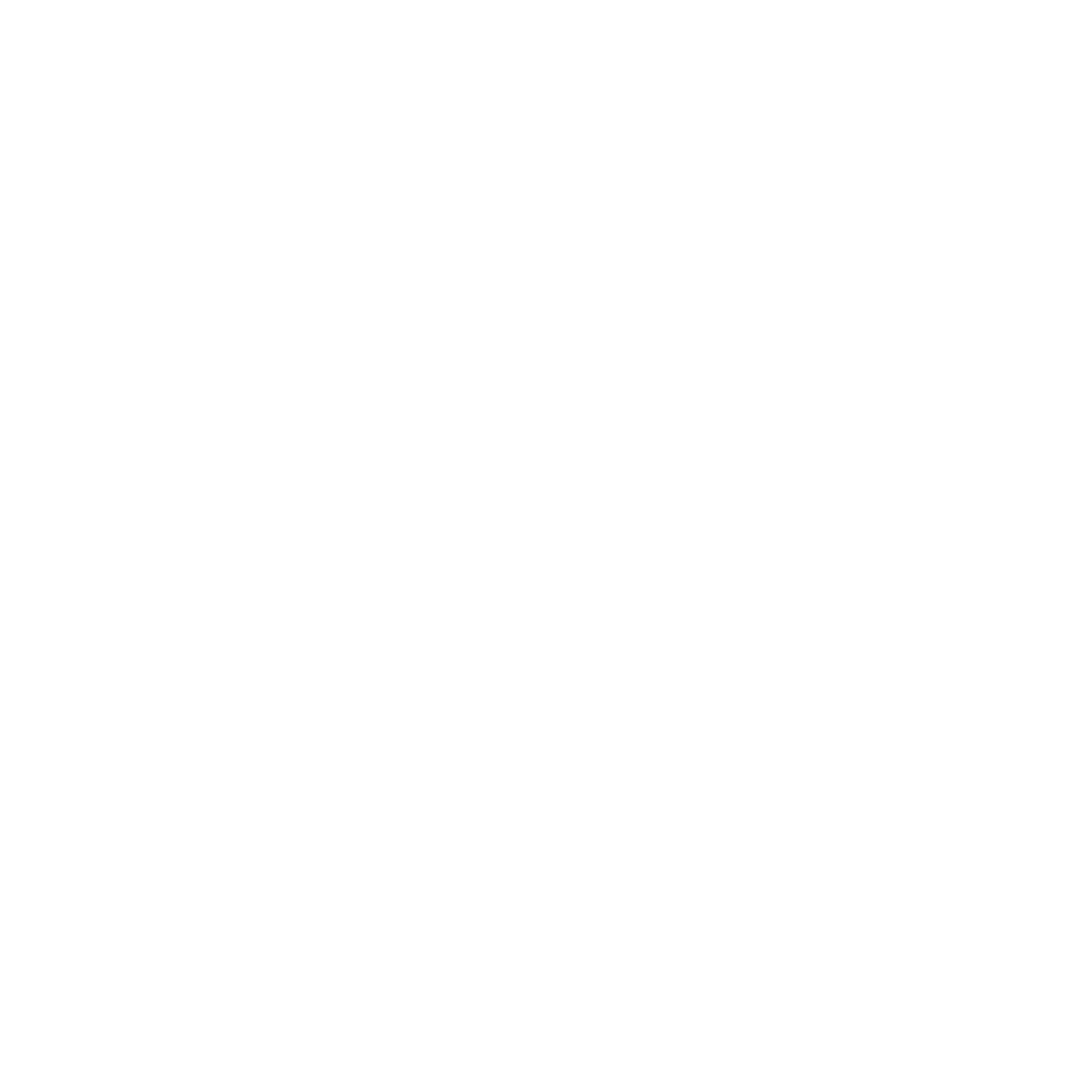 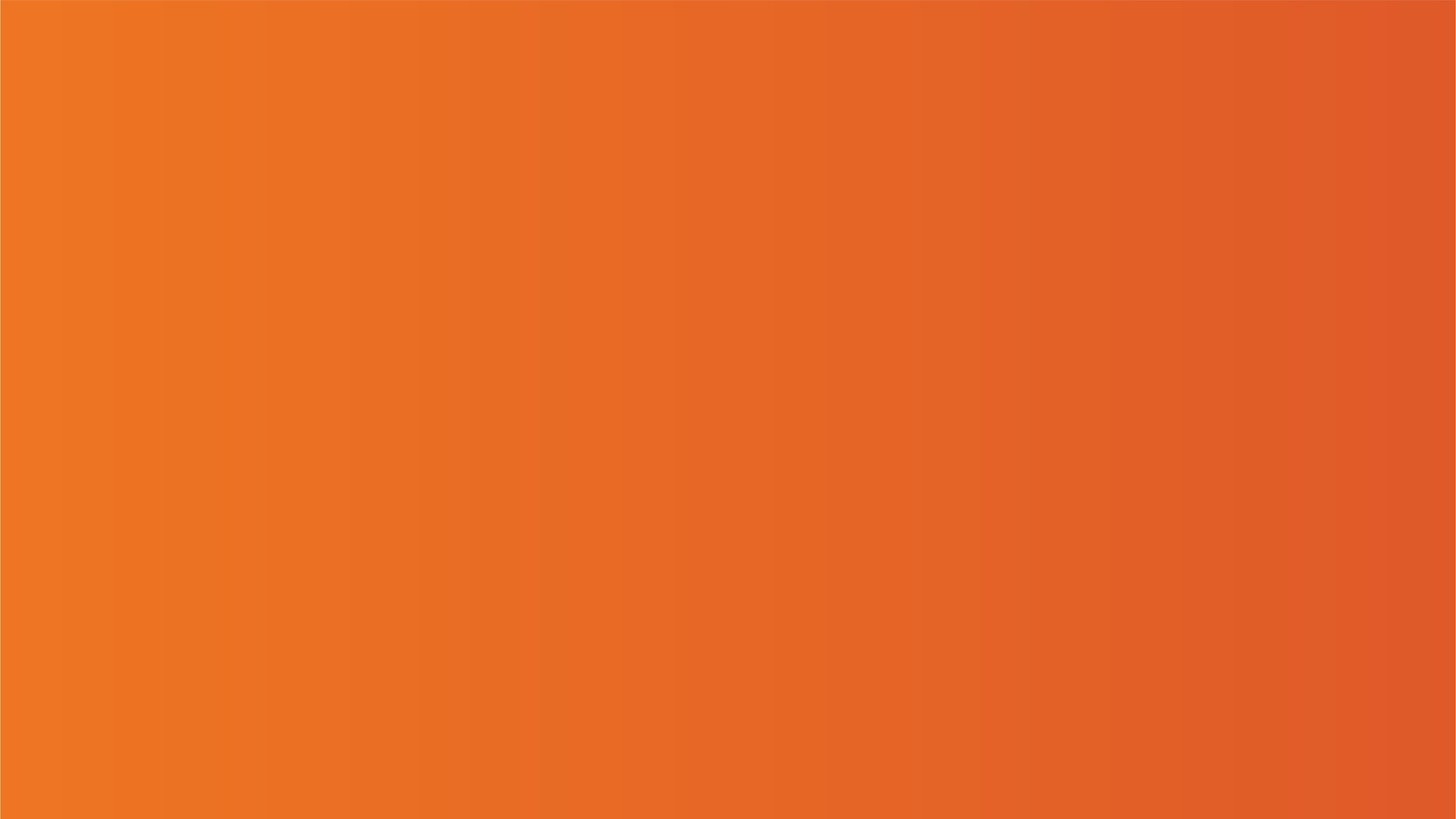 Global Week for Action on NCDs
14-21 September 2023
HOW TO CUSTOMISE THESE VISUAL CARDS FOR SOCIAL MEDIA?PLEASE REMEMBER TO GO TO Power Point menu bar above >> FILE >> Make CopyGo to your own google drive and edit texts and images directly in your own copy. You can add your organization logo.All slides are available in English. Replace texts and insert new ones with your own translations to other languages.  Once your selected slides/s are final, download them as .png or .jpg and use them to spread the word on social media. THANK YOU!
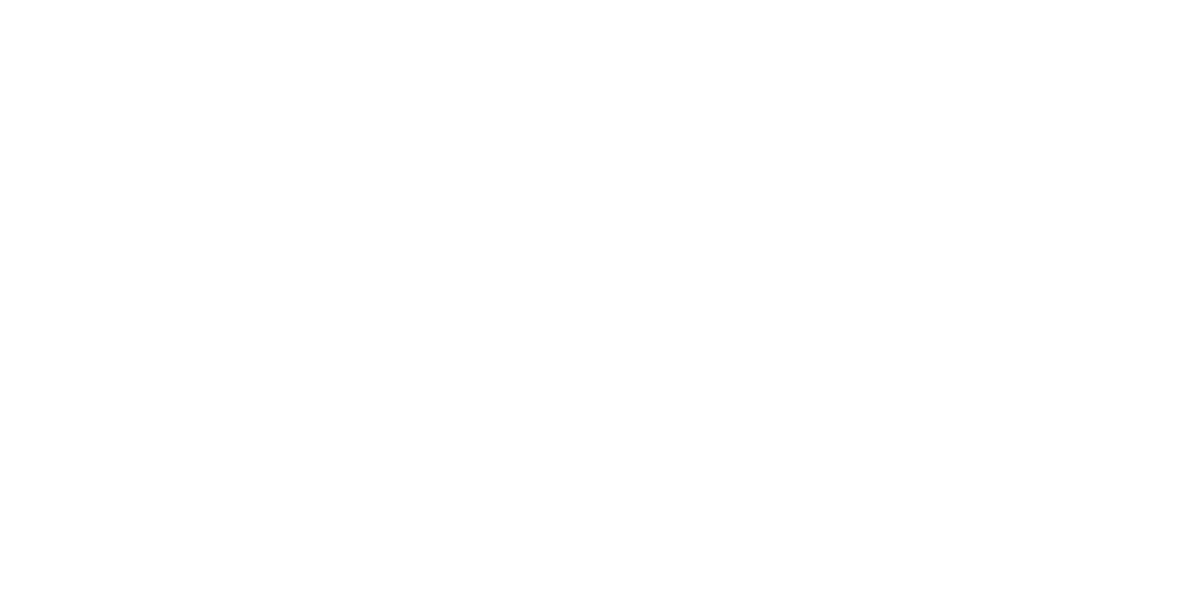 actonncds.org
#ActOnNCDs
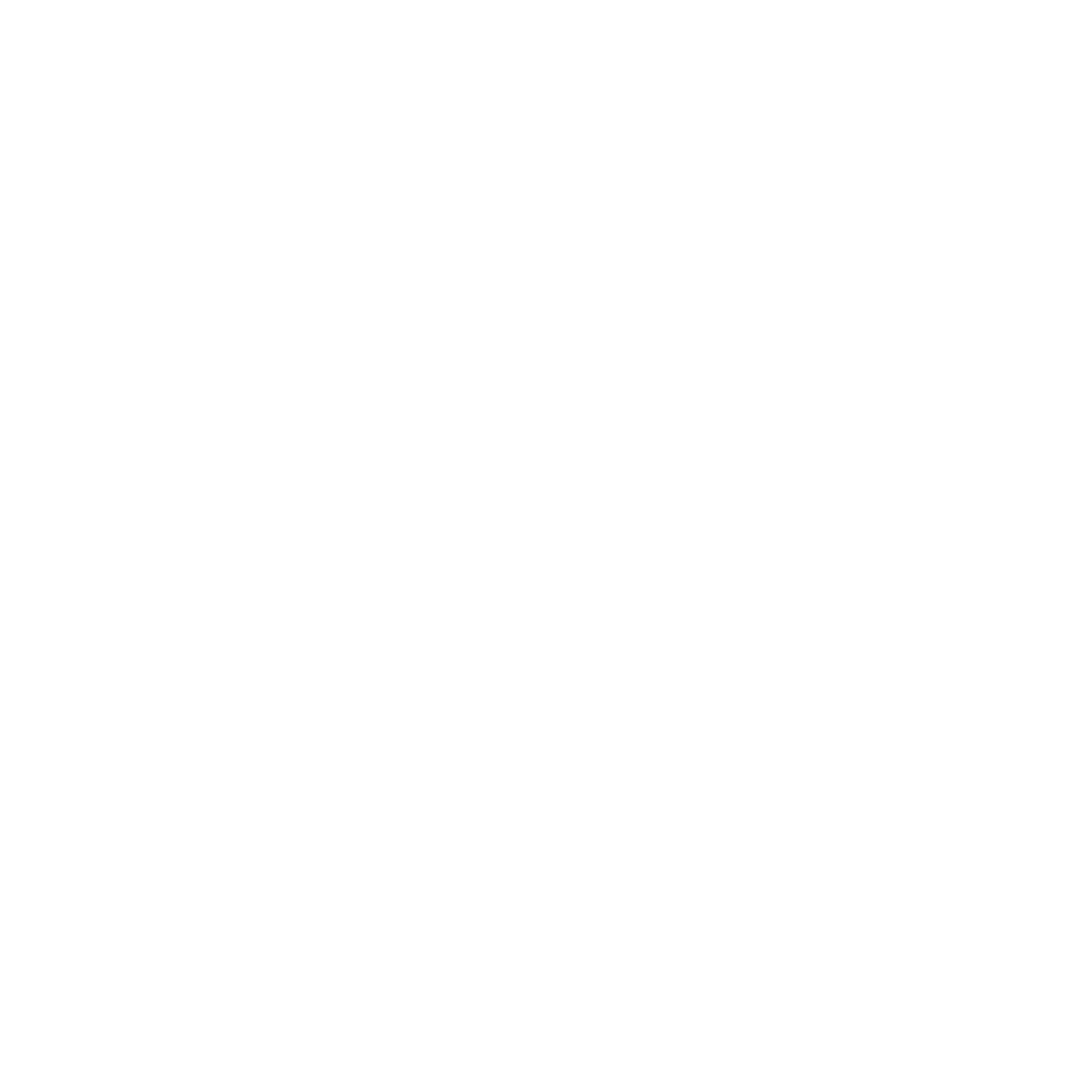 1
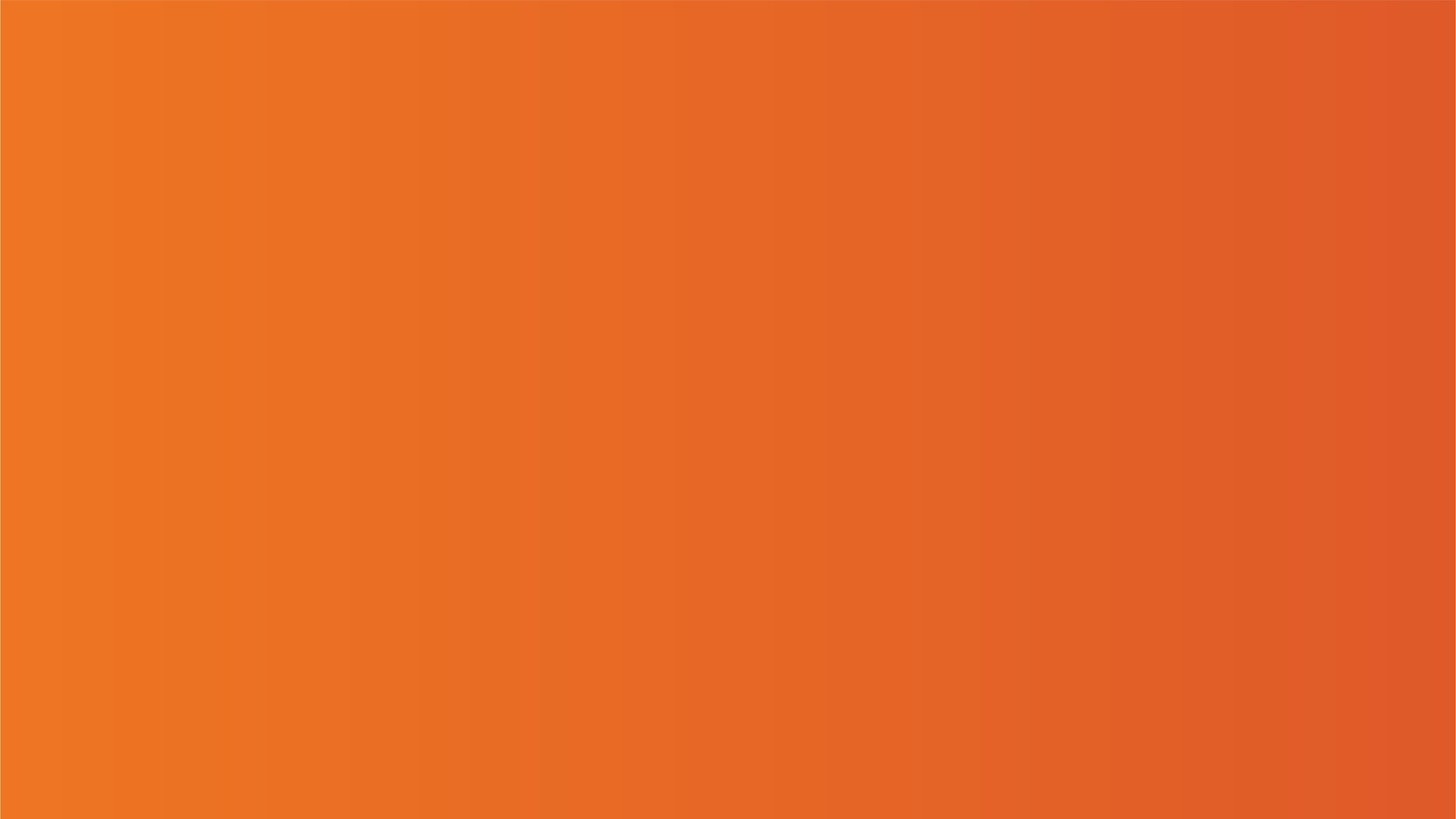 2
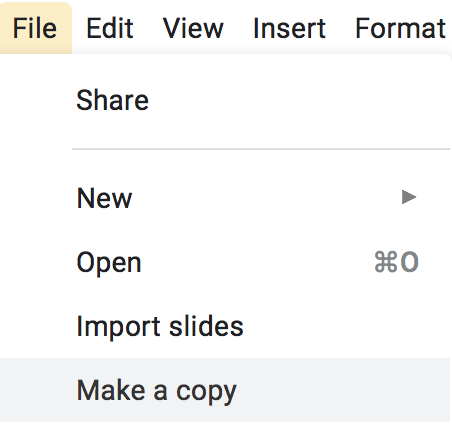 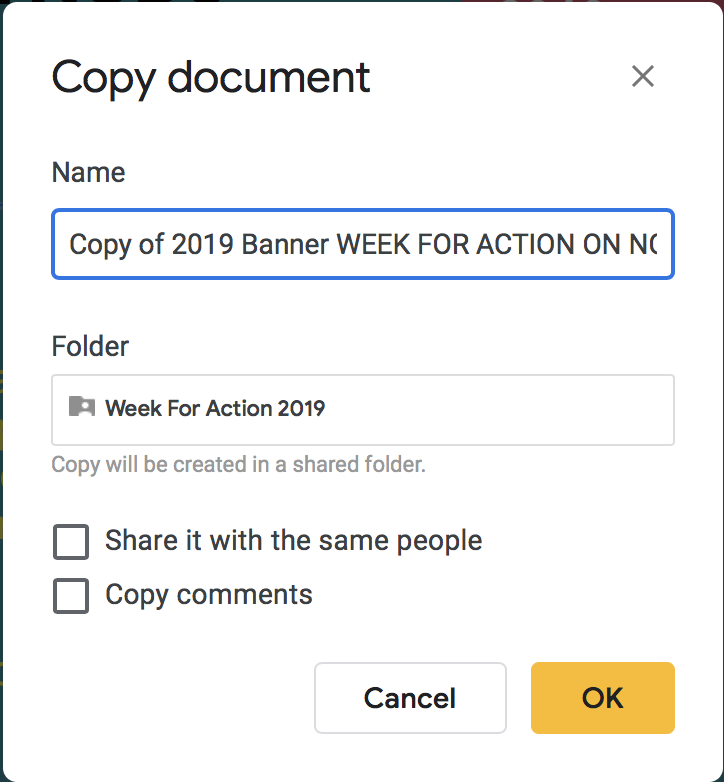 TIPS FOR EDITING THE TEMPLATES 1. Go to your Power Point menu bar & select File2. Under File select ‘Make a copy’. This will open another window or tab. Please save your file with your name i.e. Act on NCDs Banner [organisation name]3. Edit the templates directly in your own copy on google drive.4. Add your organisation’s logo A. INSERT image where the placement is indicated and delete the “Place your logo here”B. Select the placement graphic and choose REPLACE image from the FORMAT menu.  To adjust image size select and drag the blue corners of the blue selection box. To adjust cropping double-click the image and use the black bounding box. This method can also be used to replace other images. 5. Once finished, select the slide you want to use, go to FILE in the menu and download to your computer as a JPG or take and save a screen shot.
3
4
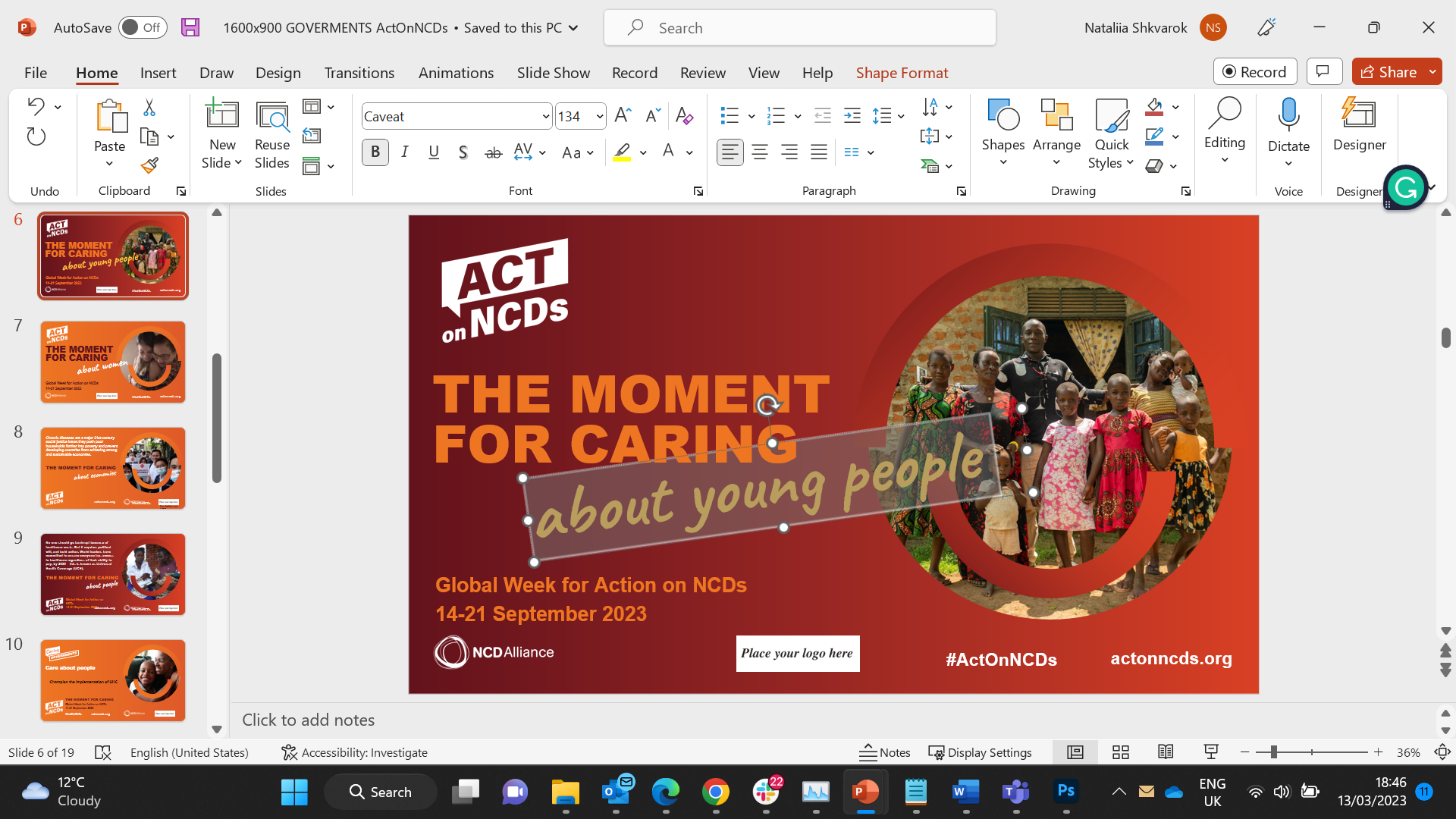 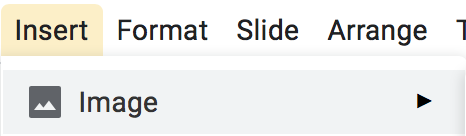 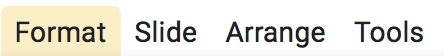 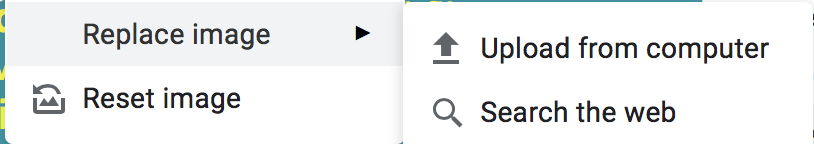 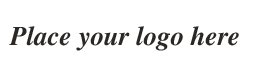 5
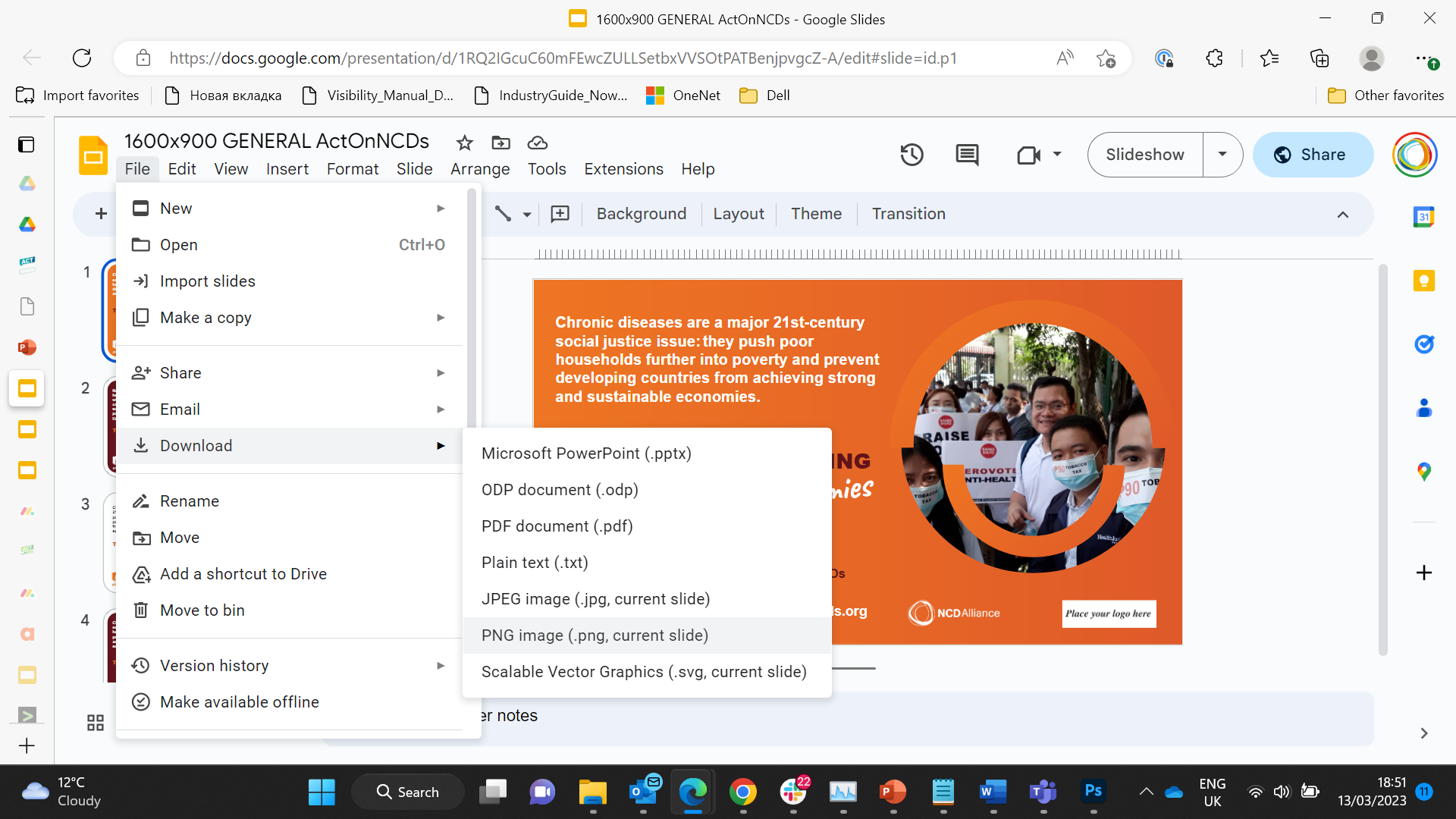 #ActOnNCDs
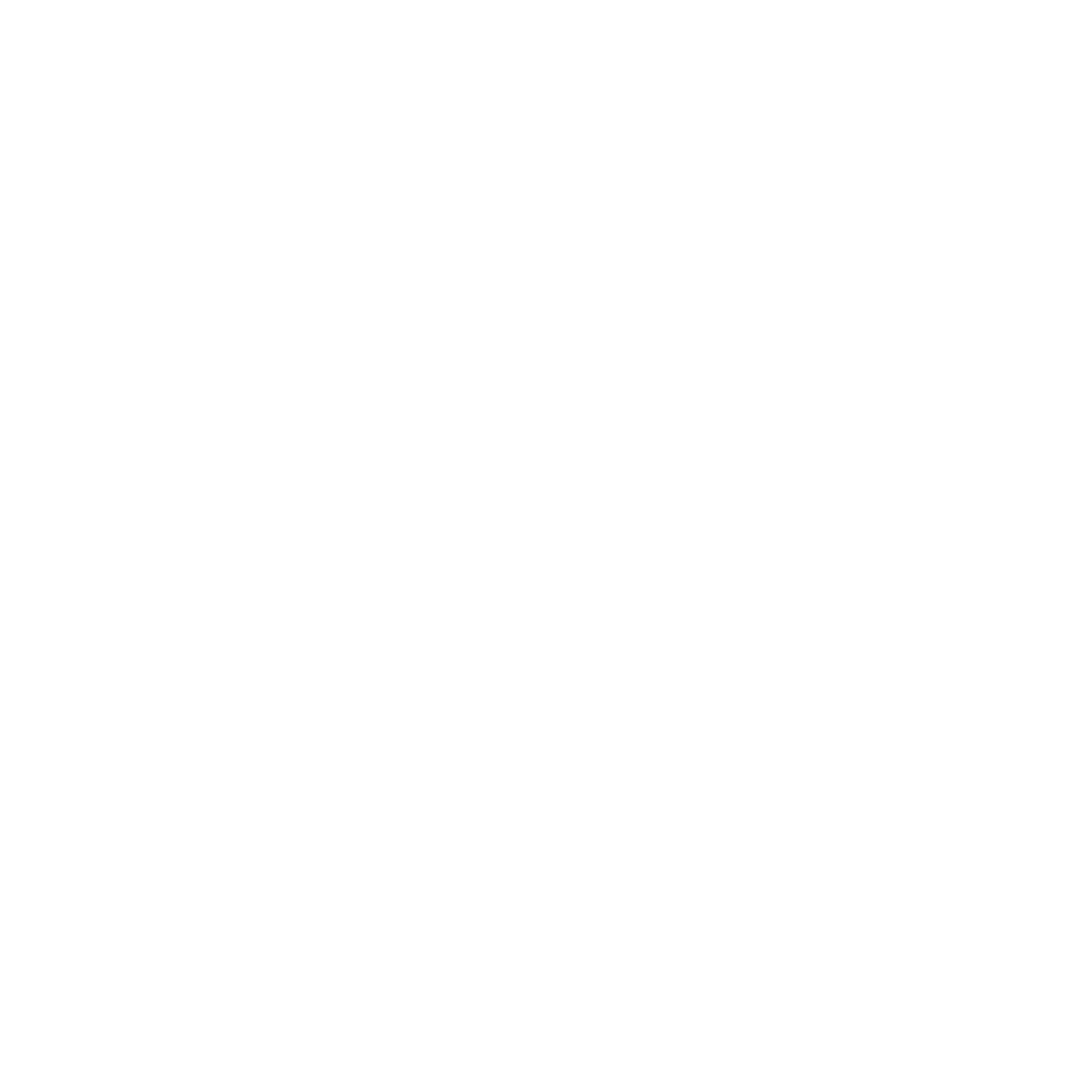 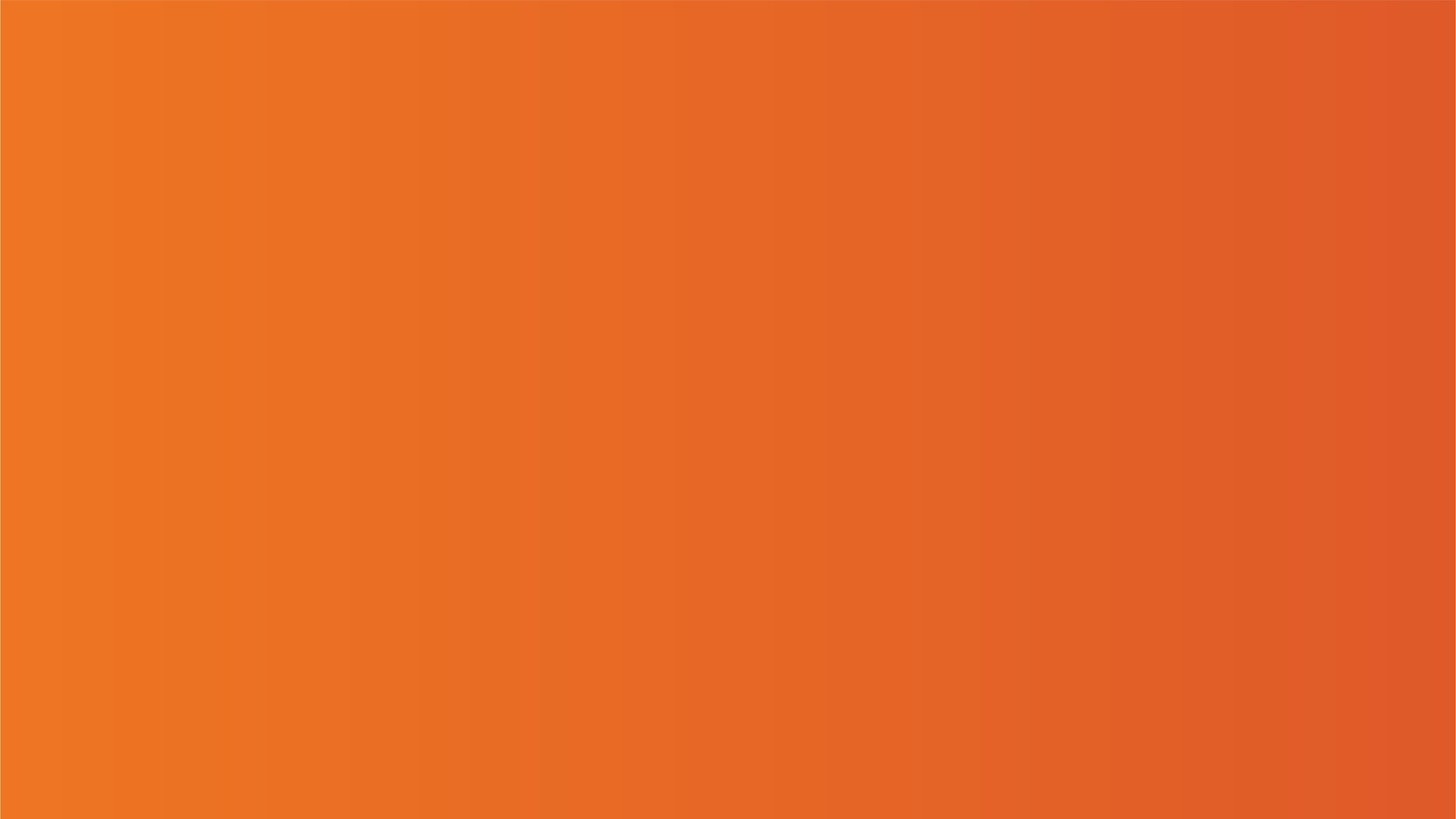 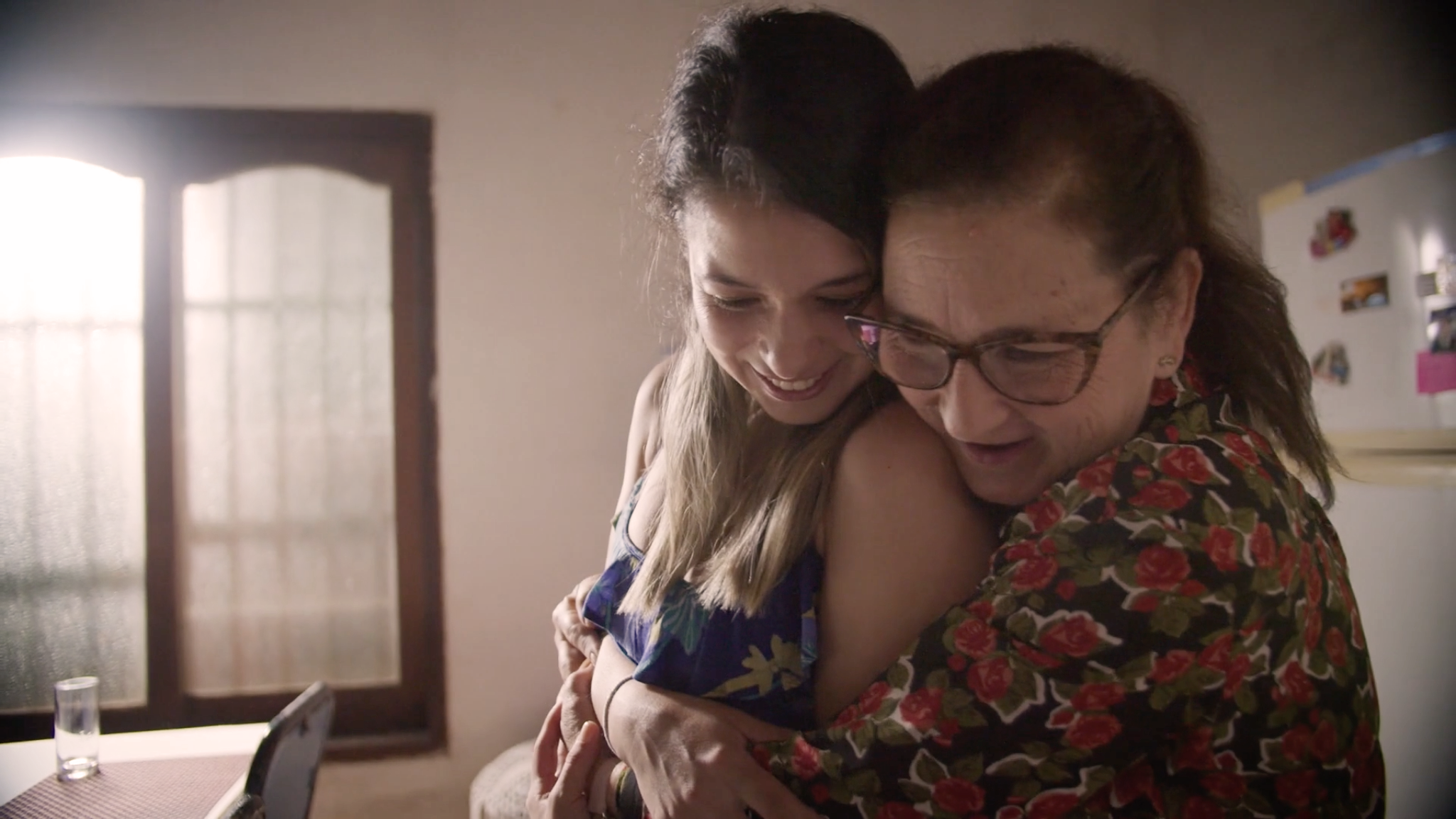 THE MOMENT FOR CARING
about people
Global Week for Action on NCDs
14-21 September 2023
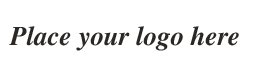 actonncds.org
#ActOnNCDs
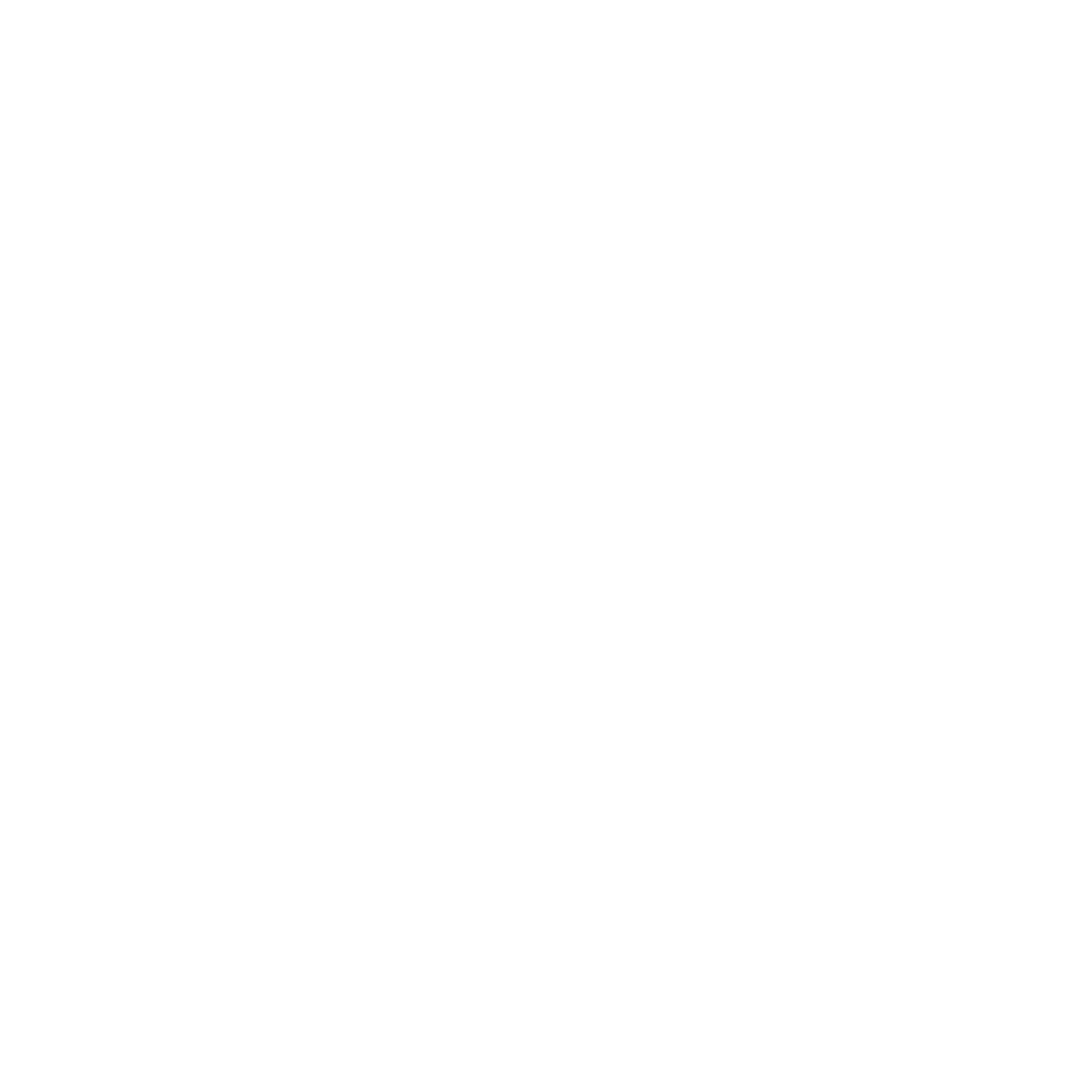 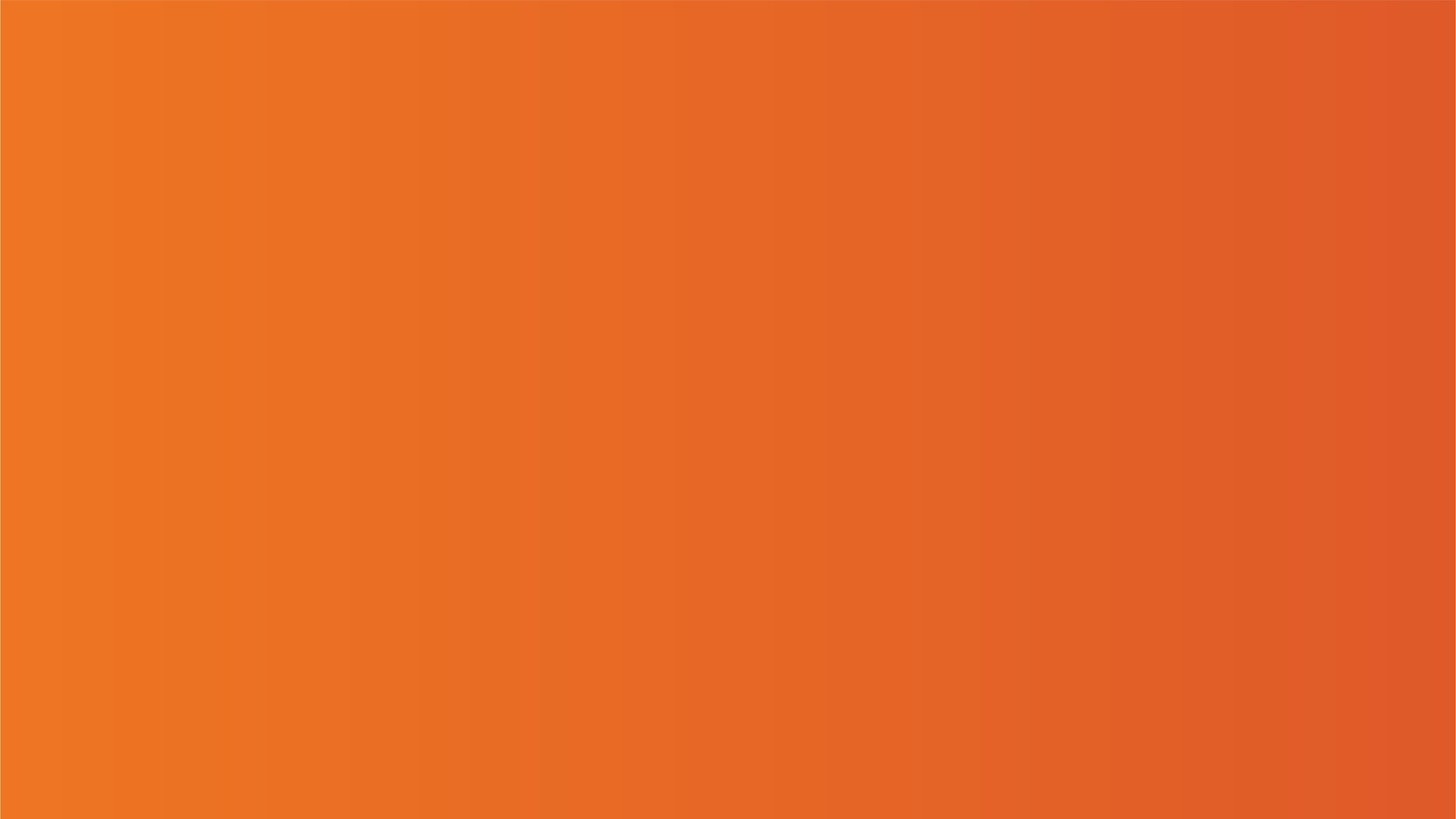 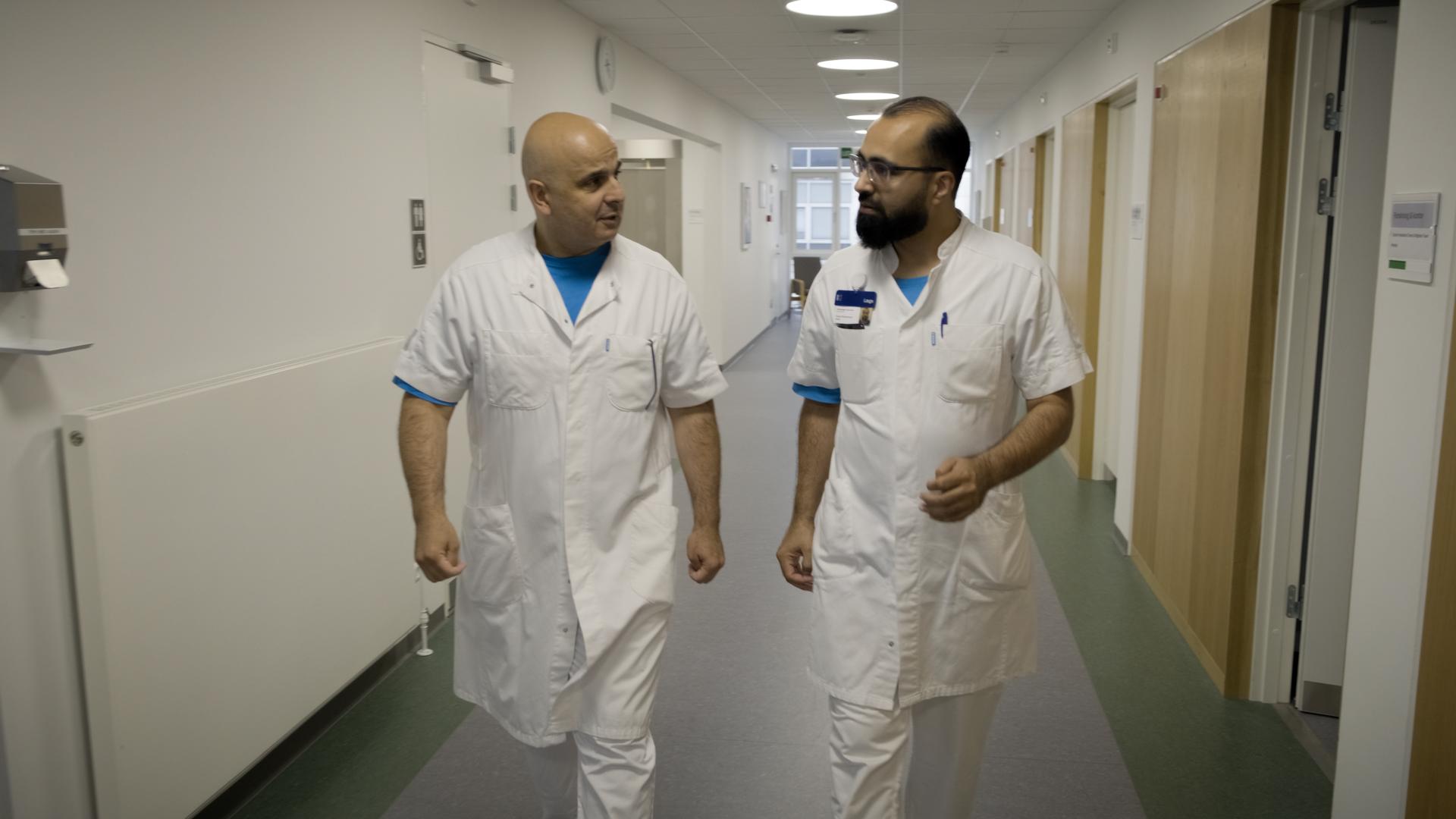 THE MOMENT FOR CARING
about healthcare workers
Global Week for Action on NCDs
14-21 September 2023
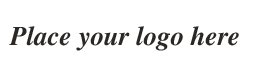 actonncds.org
#ActOnNCDs
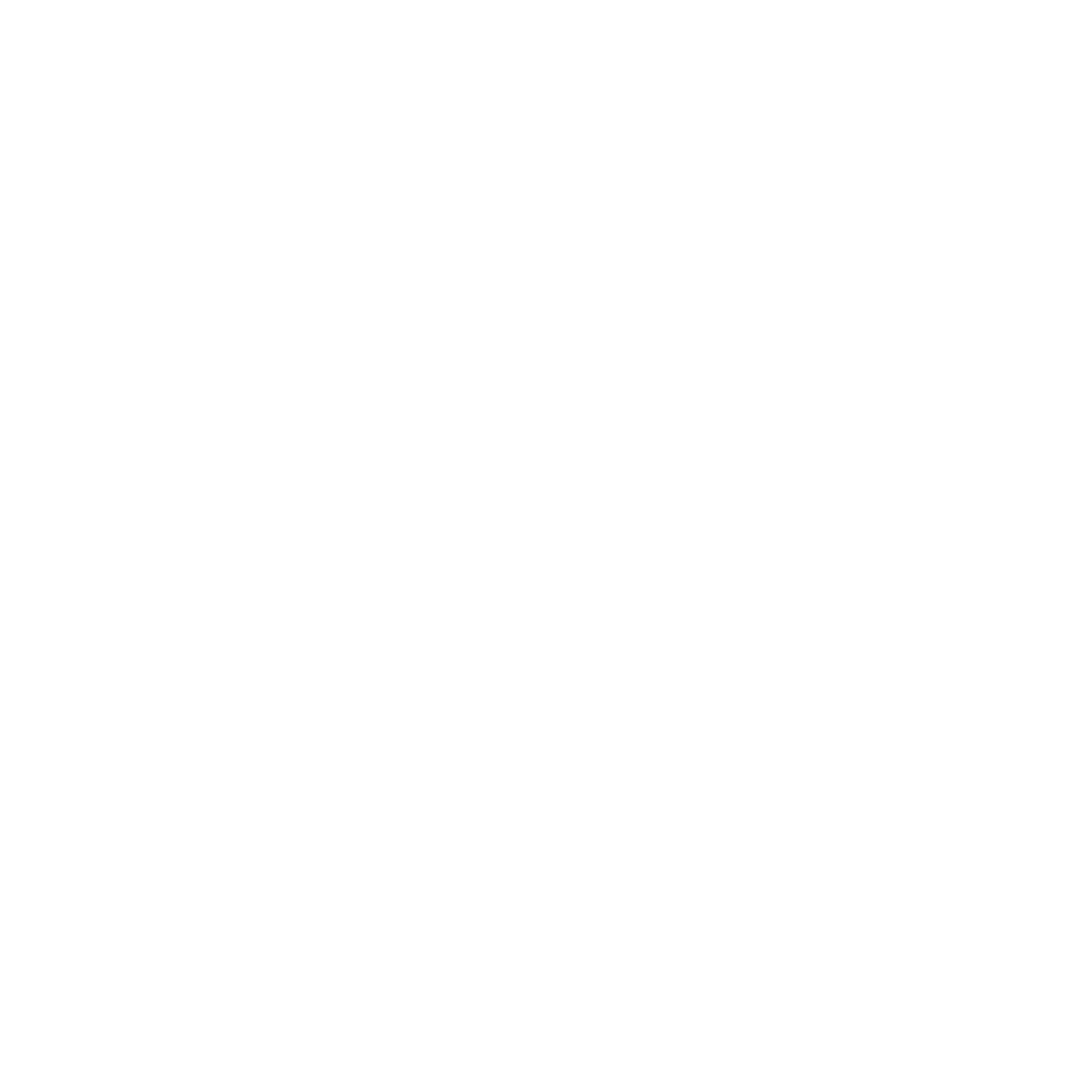 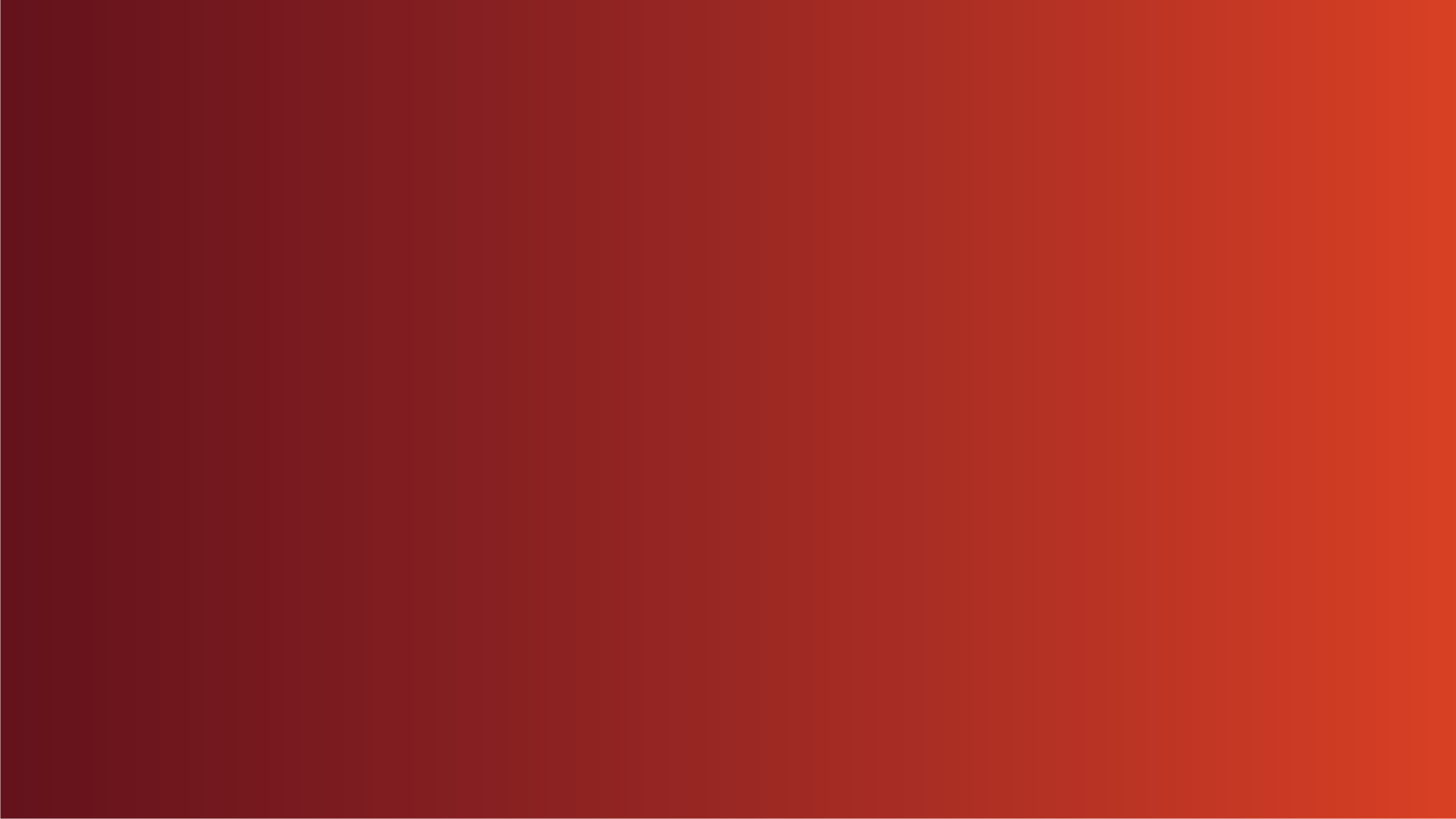 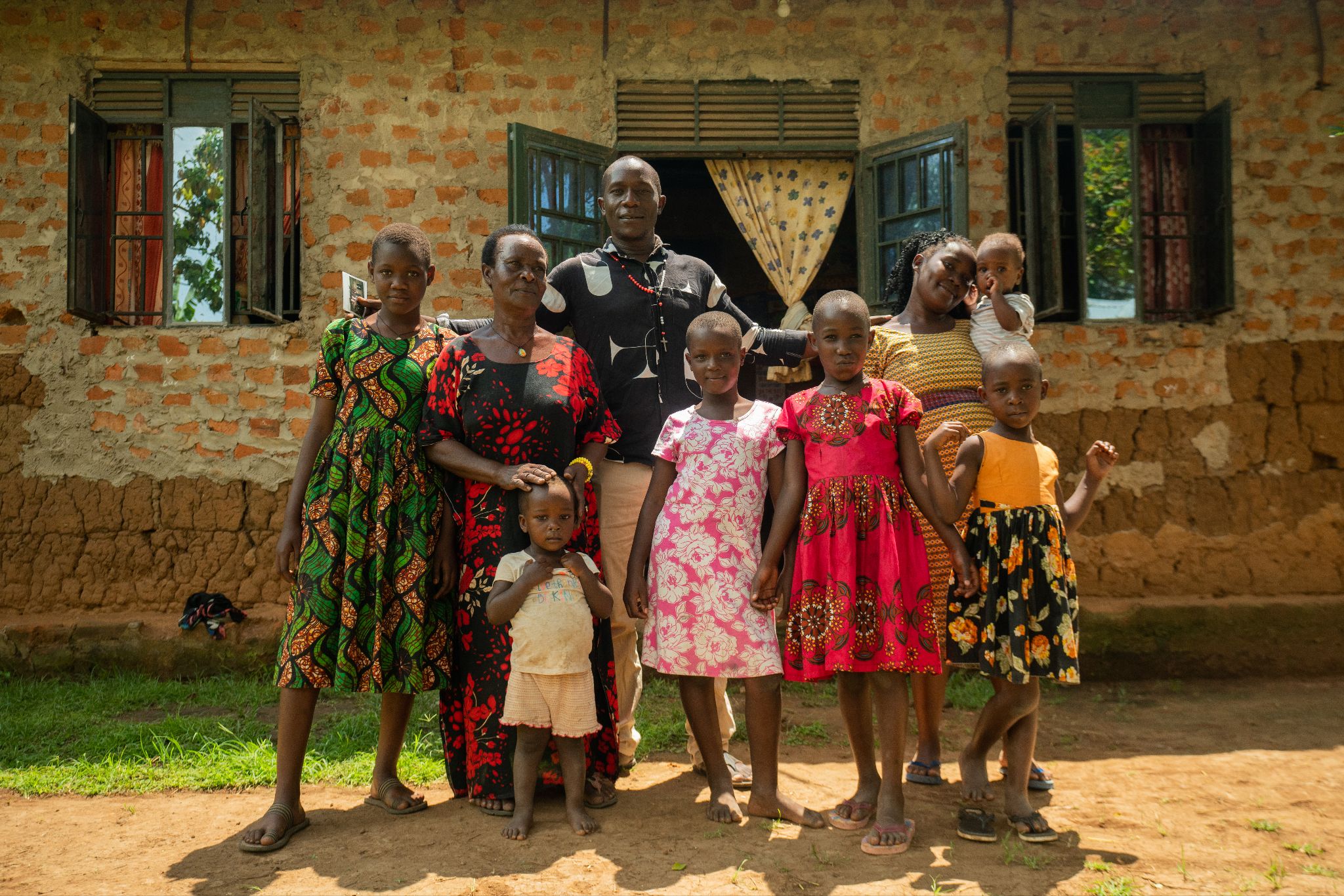 THE MOMENT FOR CARING
about young people
Global Week for Action on NCDs
14-21 September 2023
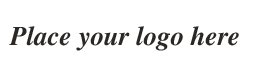 actonncds.org
#ActOnNCDs
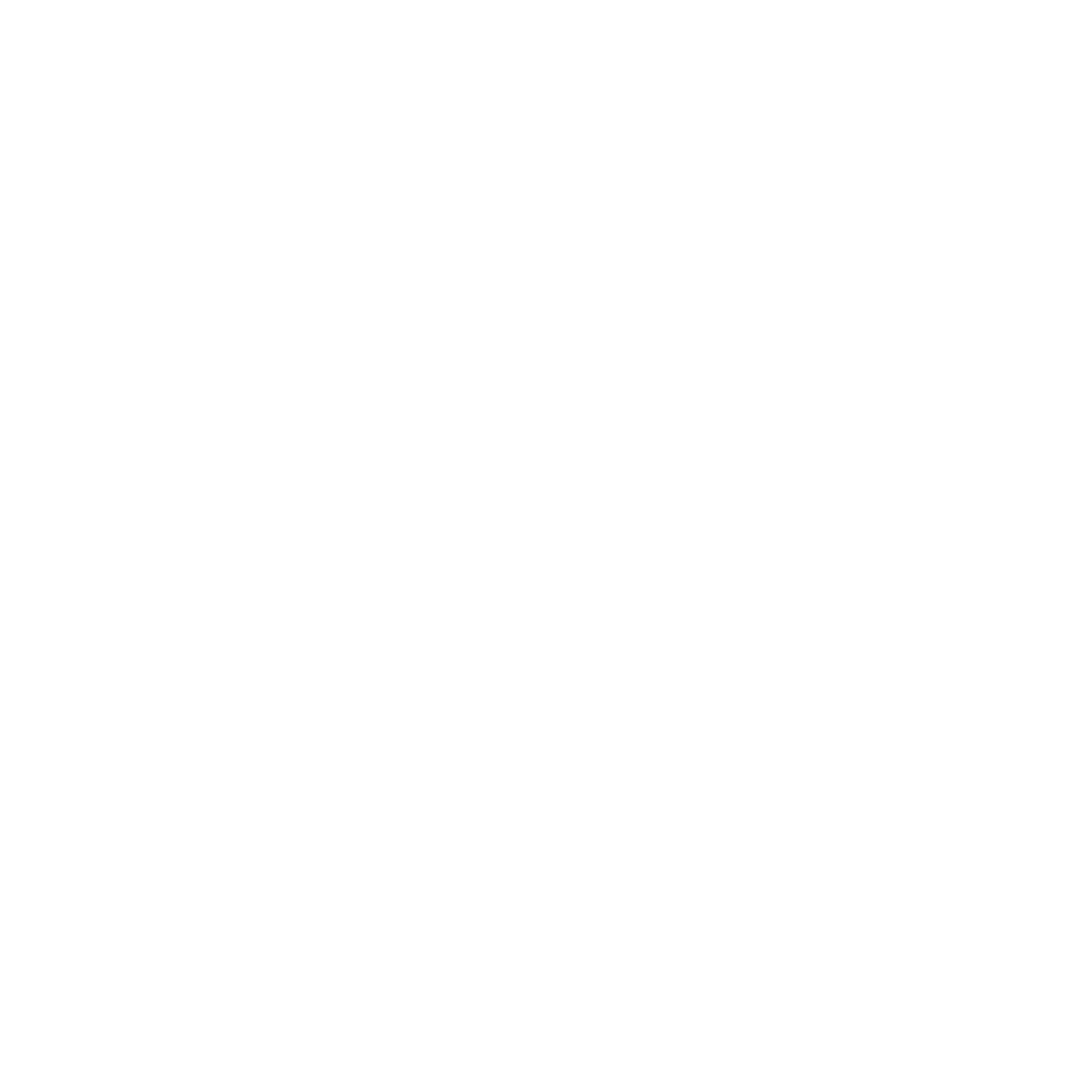 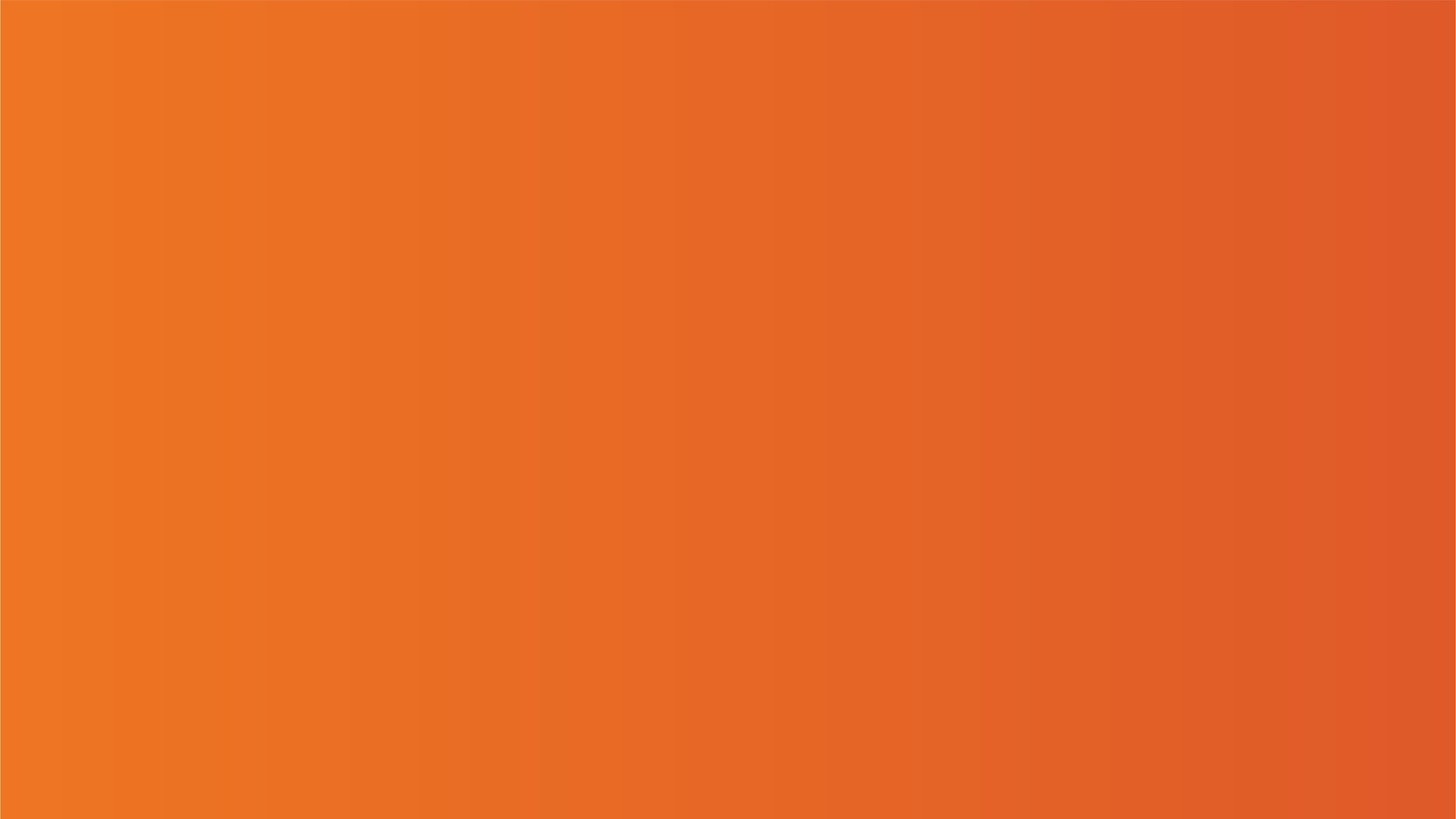 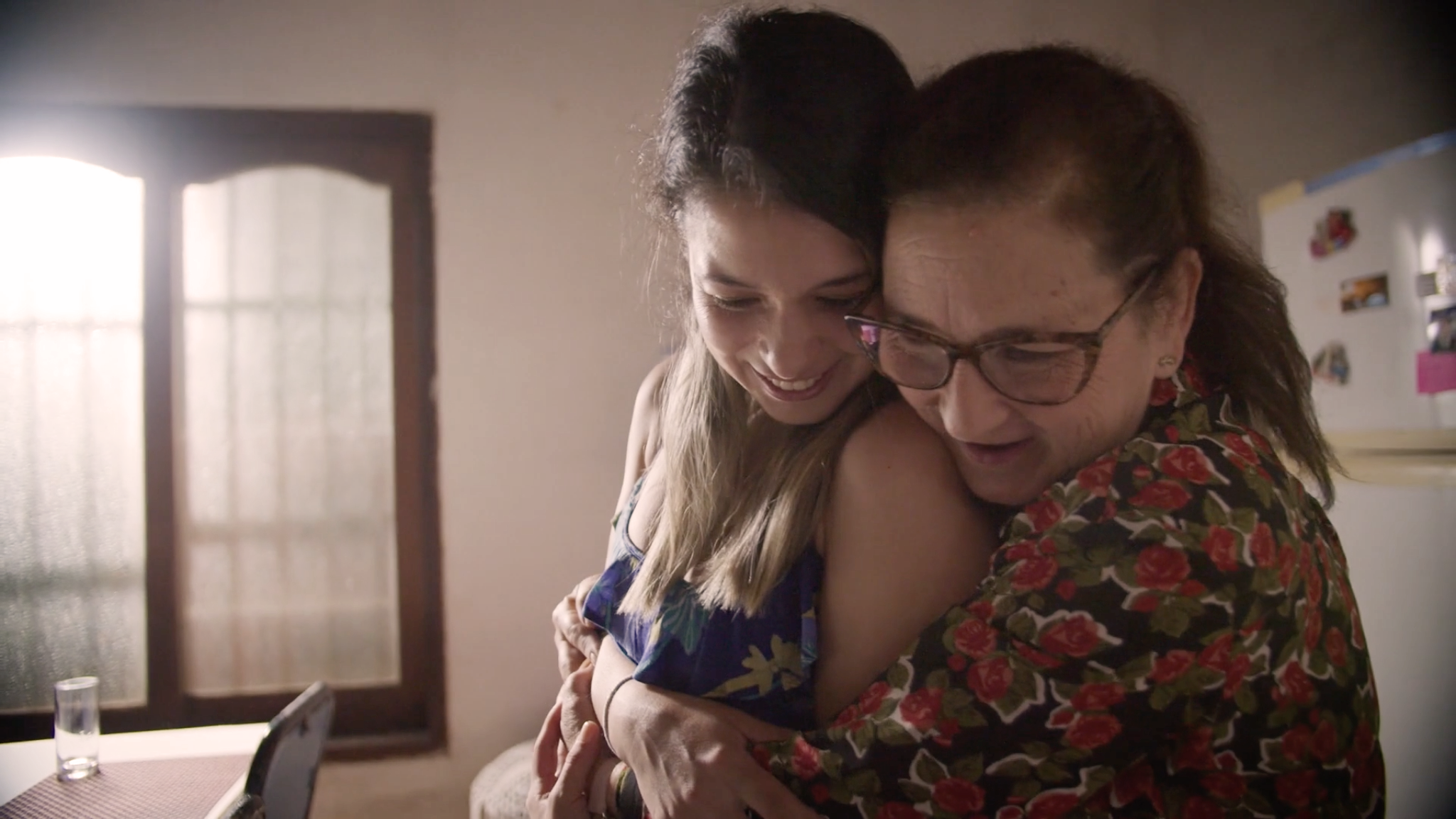 THE MOMENT FOR CARING
about women
Global Week for Action on NCDs
14-21 September 2023
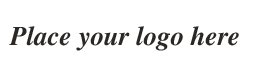 actonncds.org
#ActOnNCDs
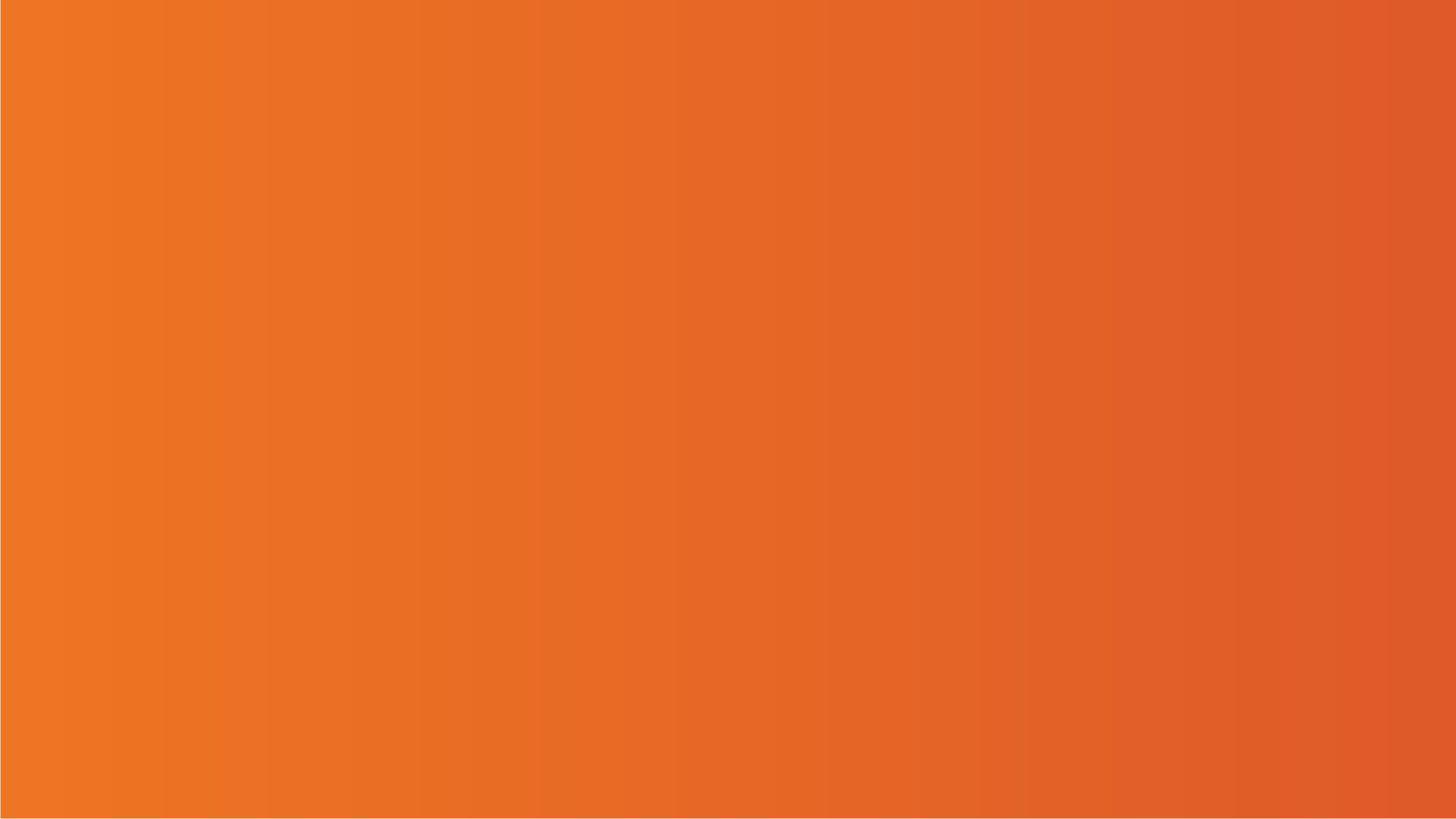 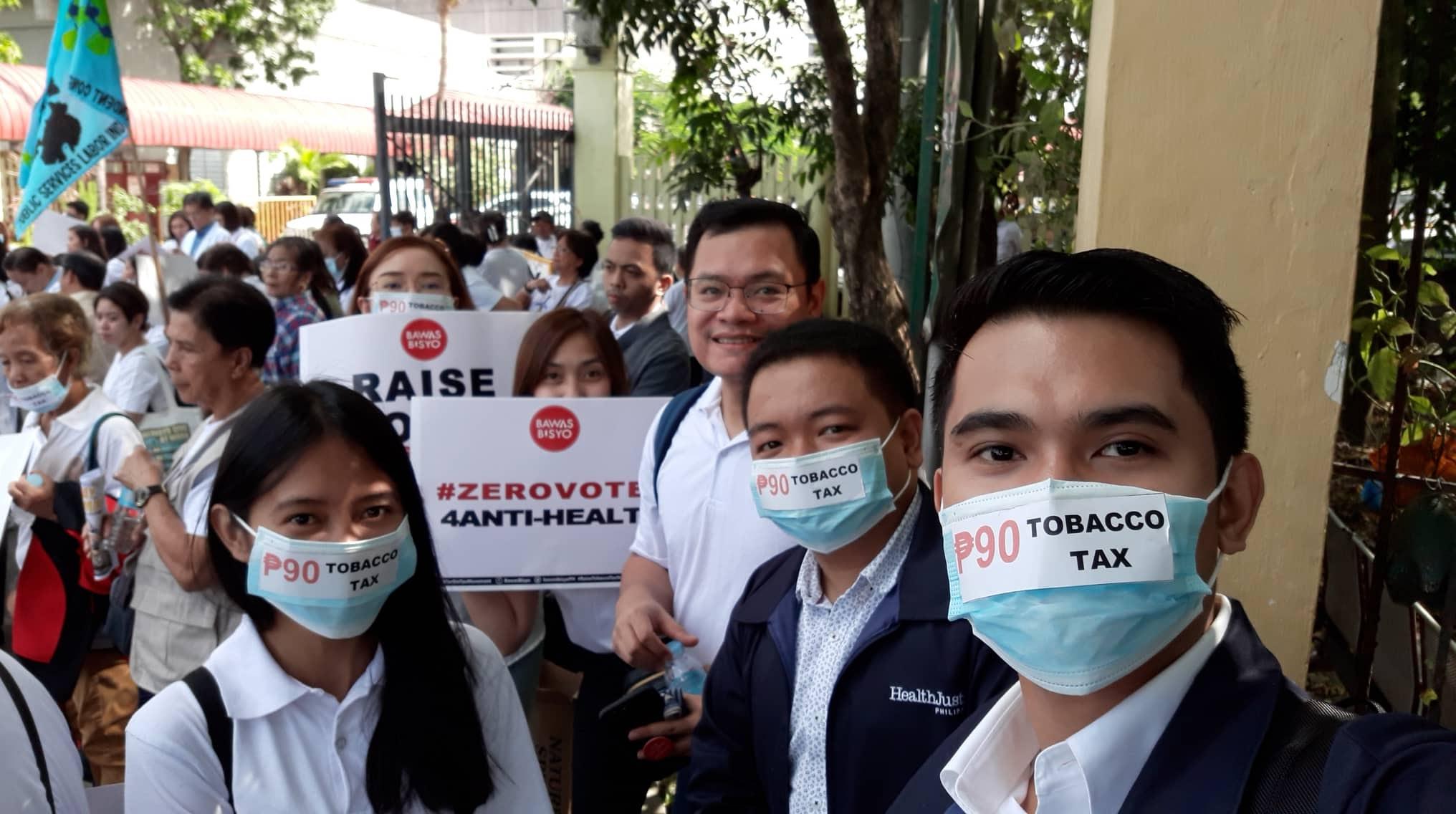 Chronic diseases are a major 21st-century social justice issue:	they push poor households further into poverty and prevent developing countries from achieving strong and sustainable economies.
THE MOMENT FOR CARING
about economies
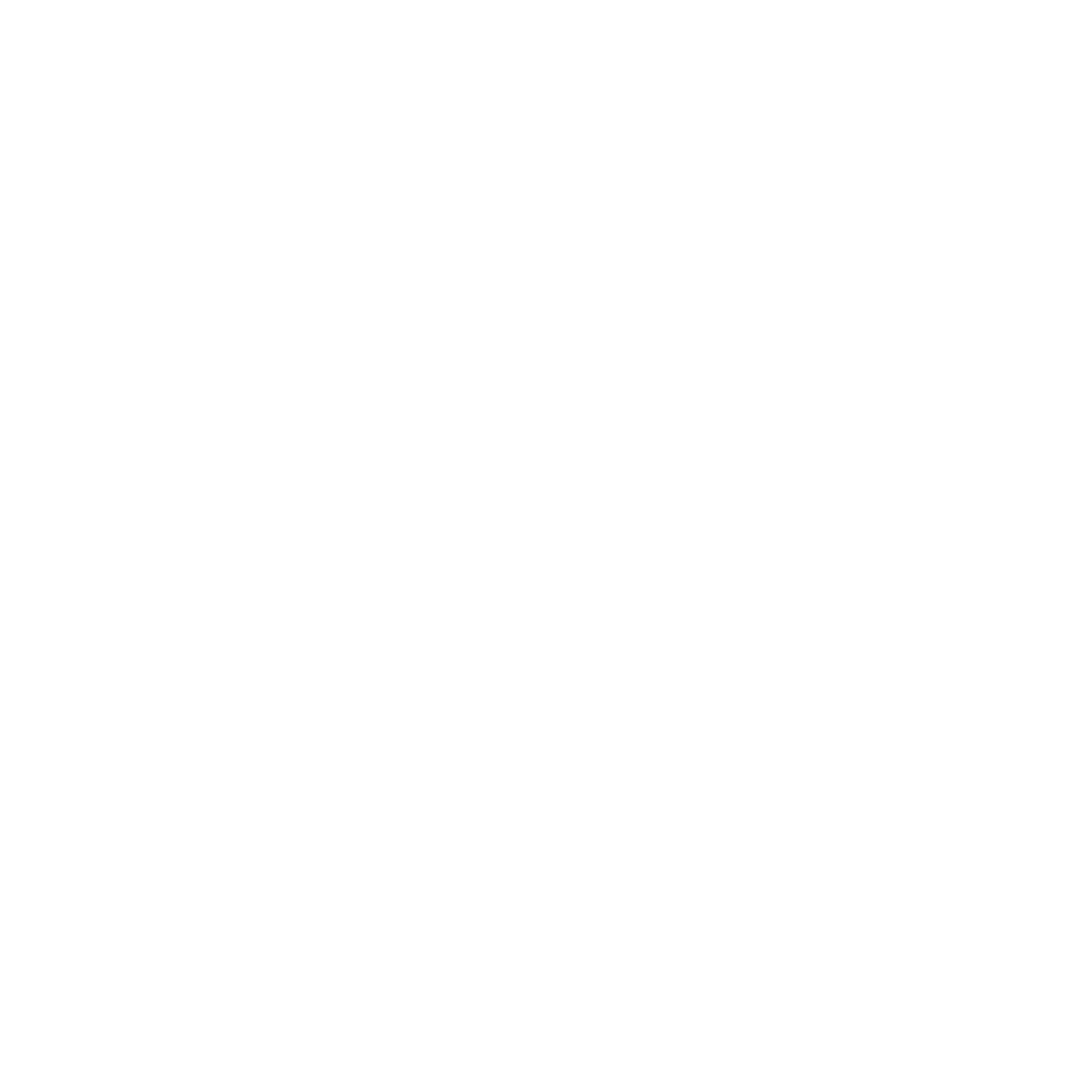 Global Week for Action on NCDs
14-21 September 2023
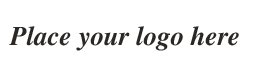 actonncds.org
#ActOnNCDs
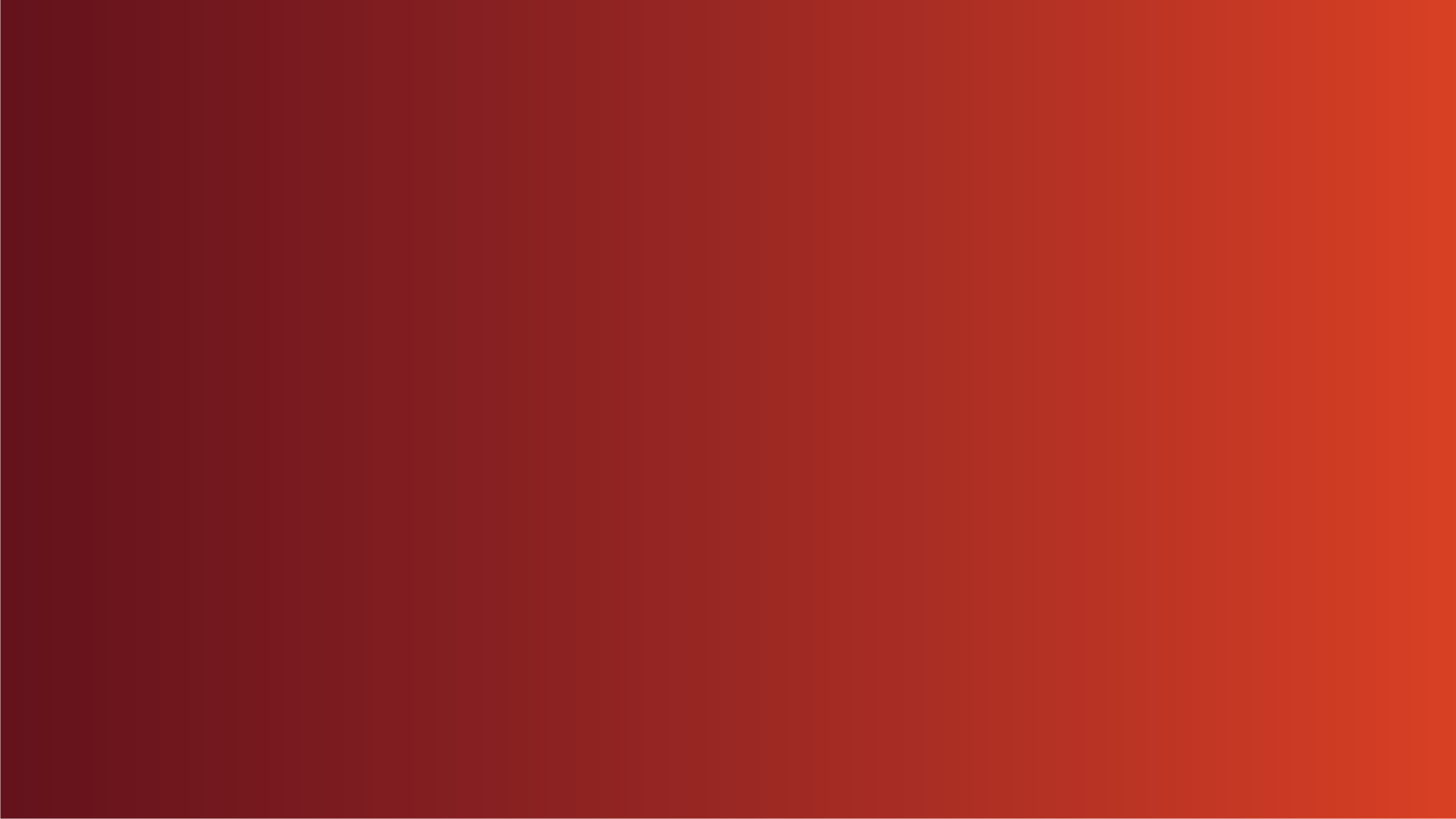 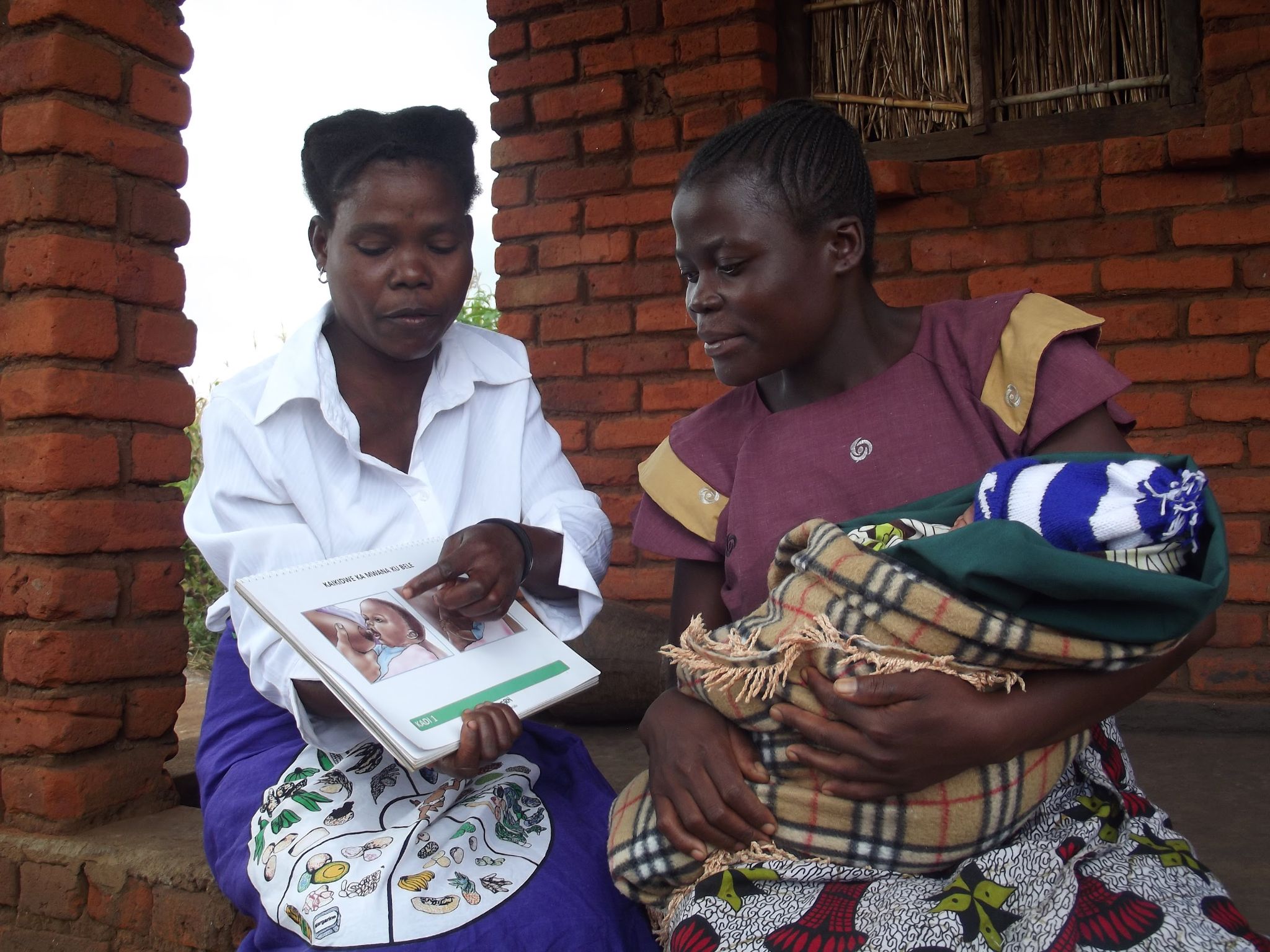 No one should go bankrupt because of healthcare costs. But it requires political will and bold action. World leaders have committed to ensuring everyone has access to healthcare regardless of their ability to pay, by 2030 – this is known as Universal Health Coverage (UHC)
THE MOMENT FOR CARING
about people
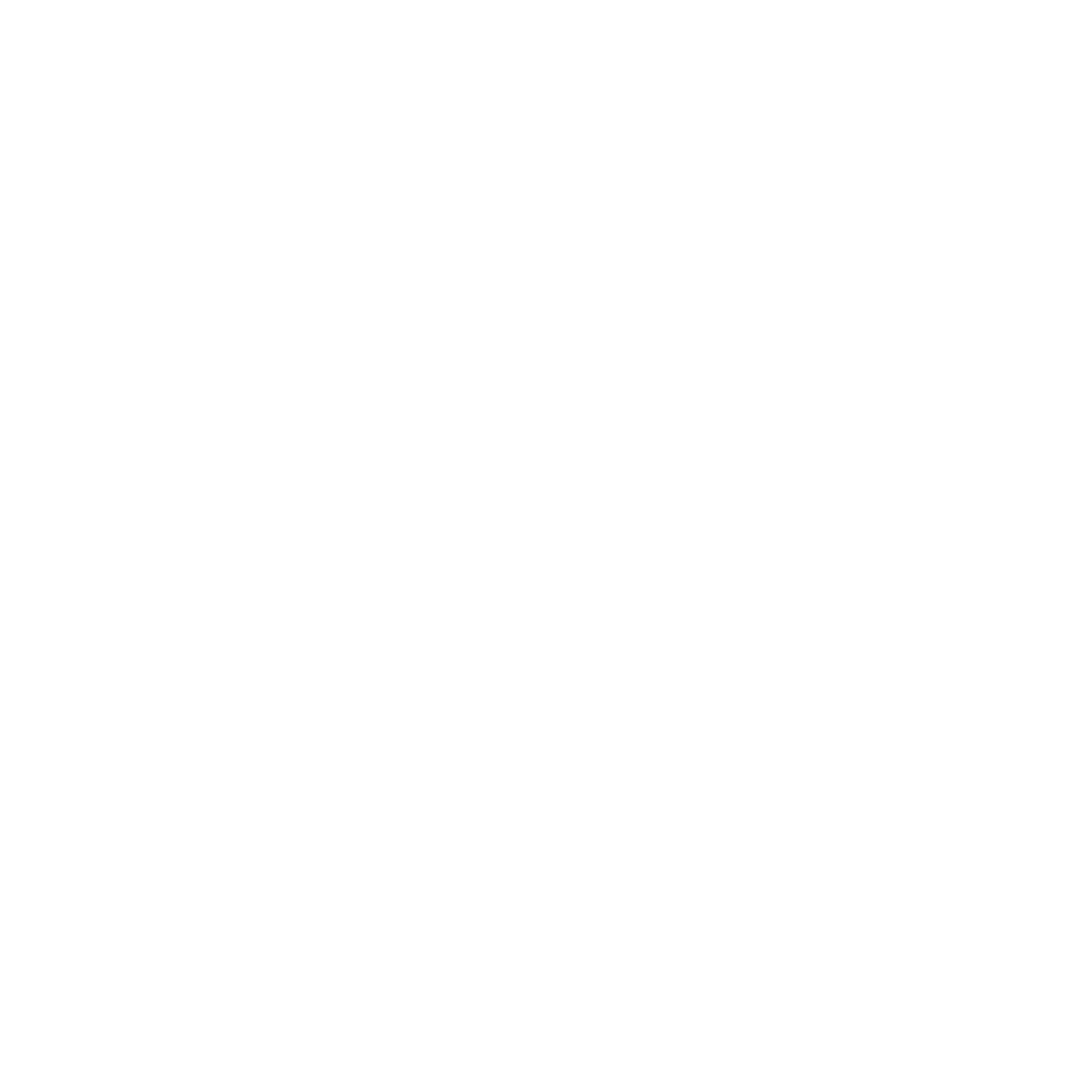 Global Week for Action on NCDs
14-21 September 2023
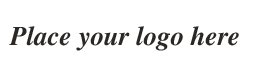 #ActOnNCDs
actonncds.org
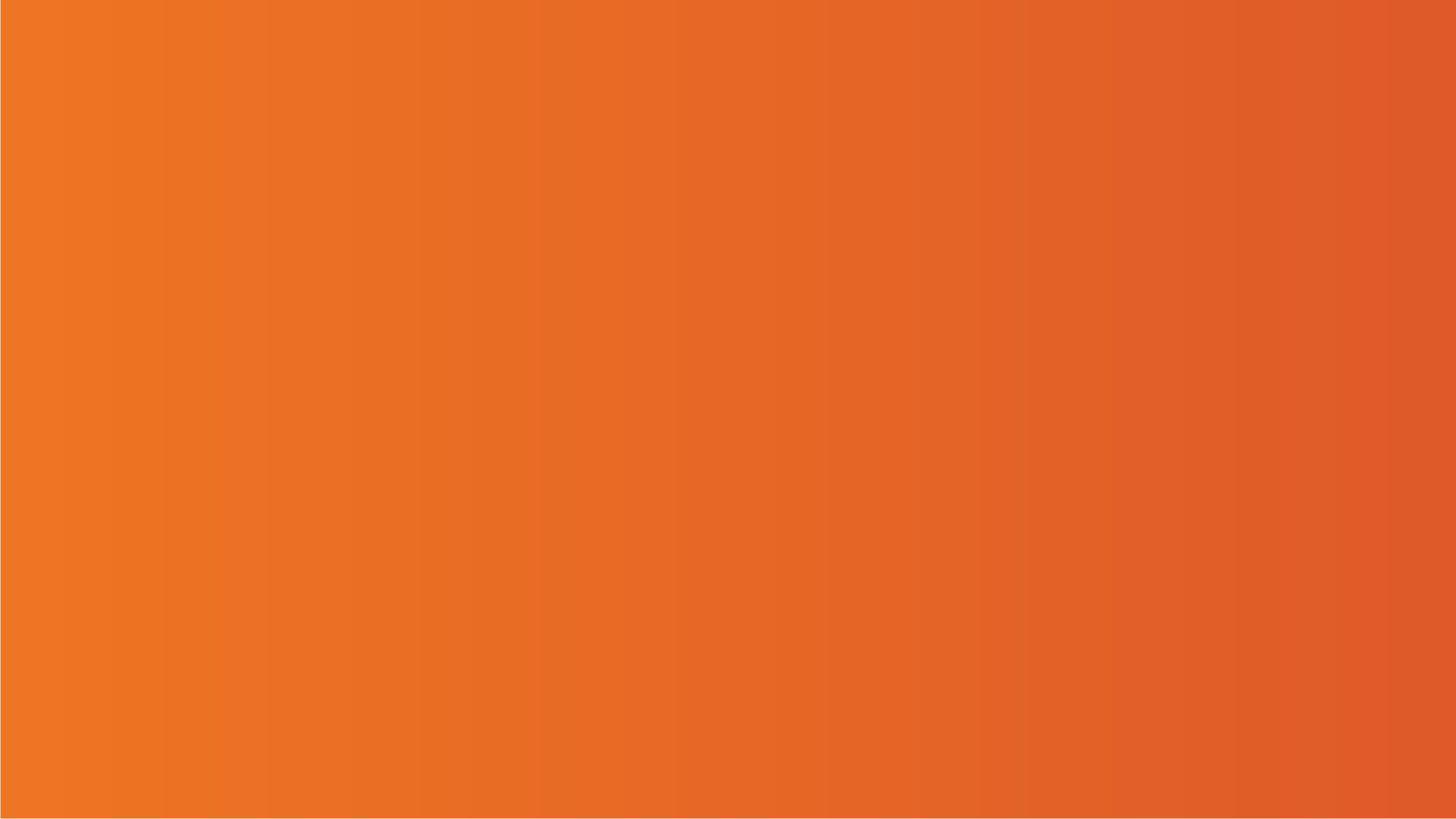 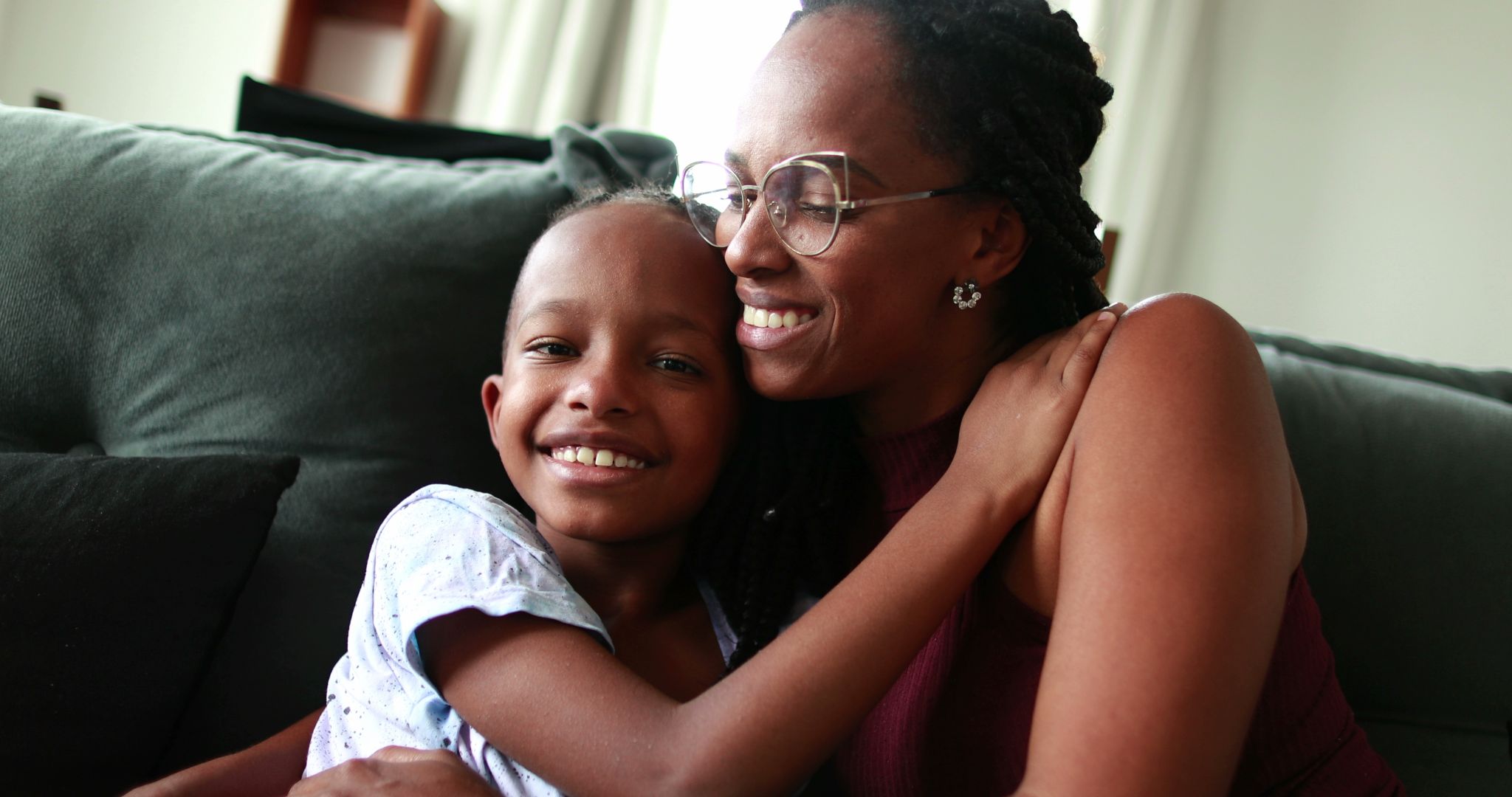 Caring
Caring
GOVERNMENTS
Care about people
Champion the implementation of UHC
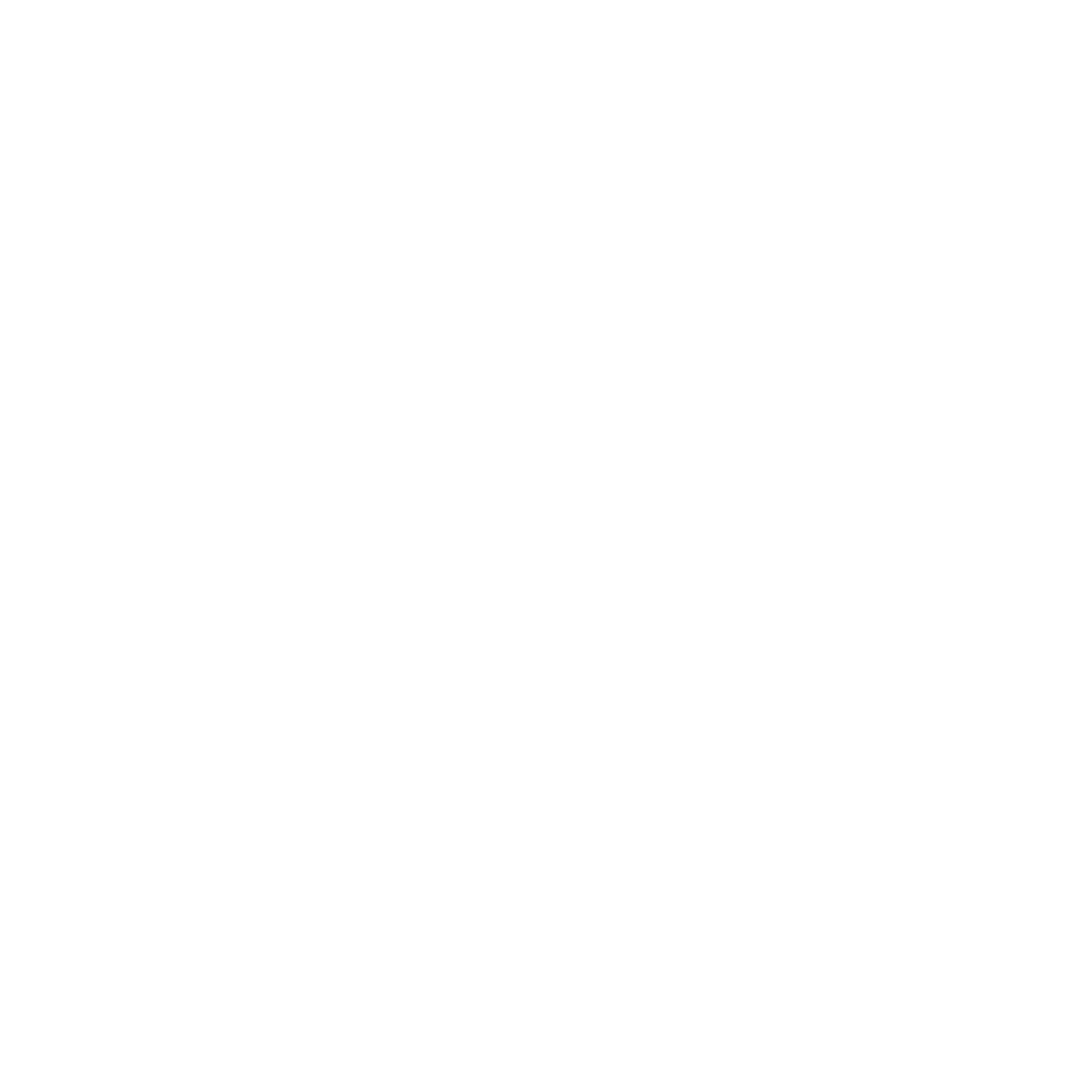 THE MOMENT FOR CARING
Global Week for Action on NCDs
14-21 September 2023
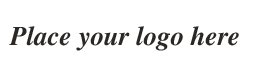 #ActOnNCDs
actonncds.org
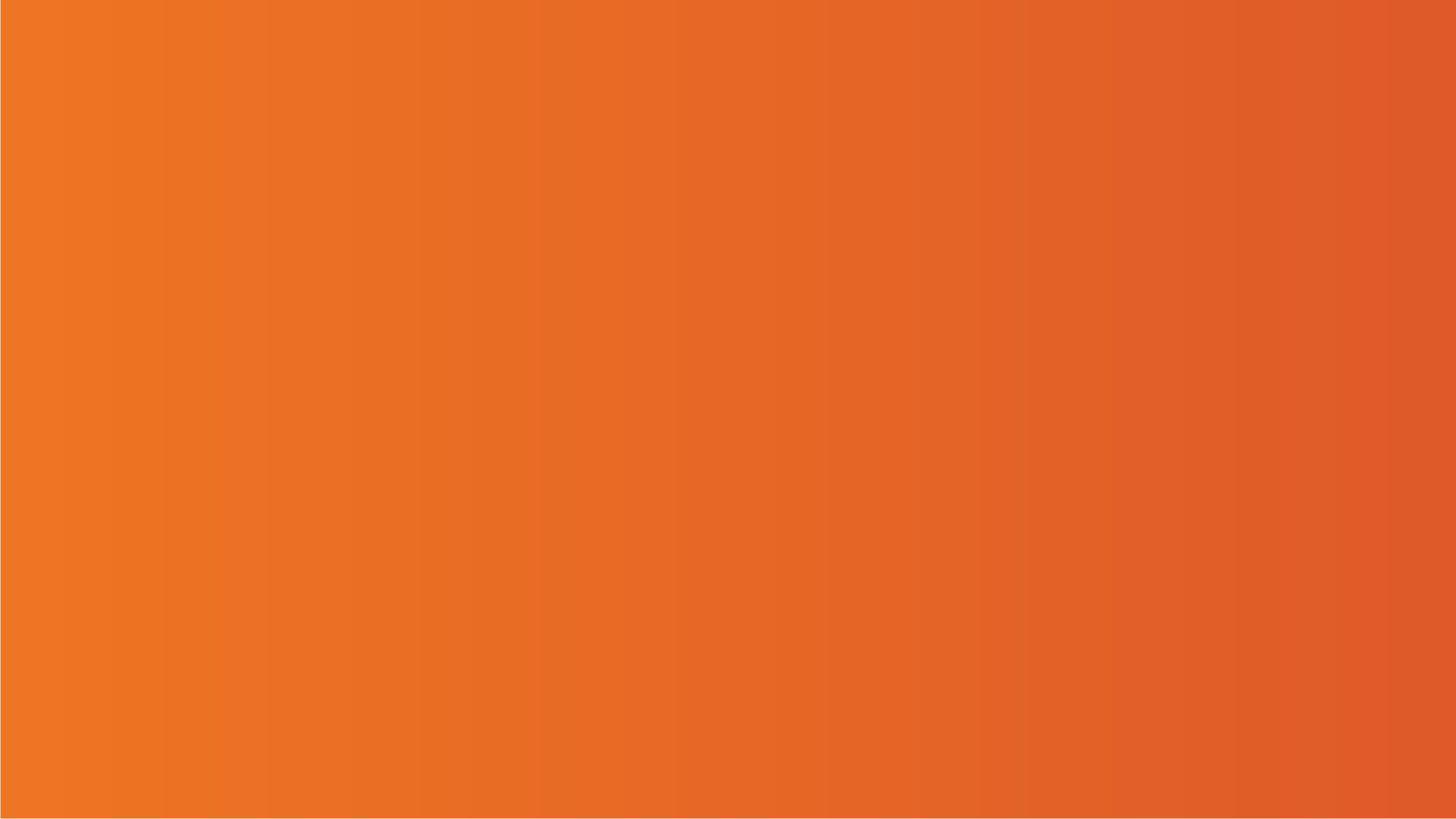 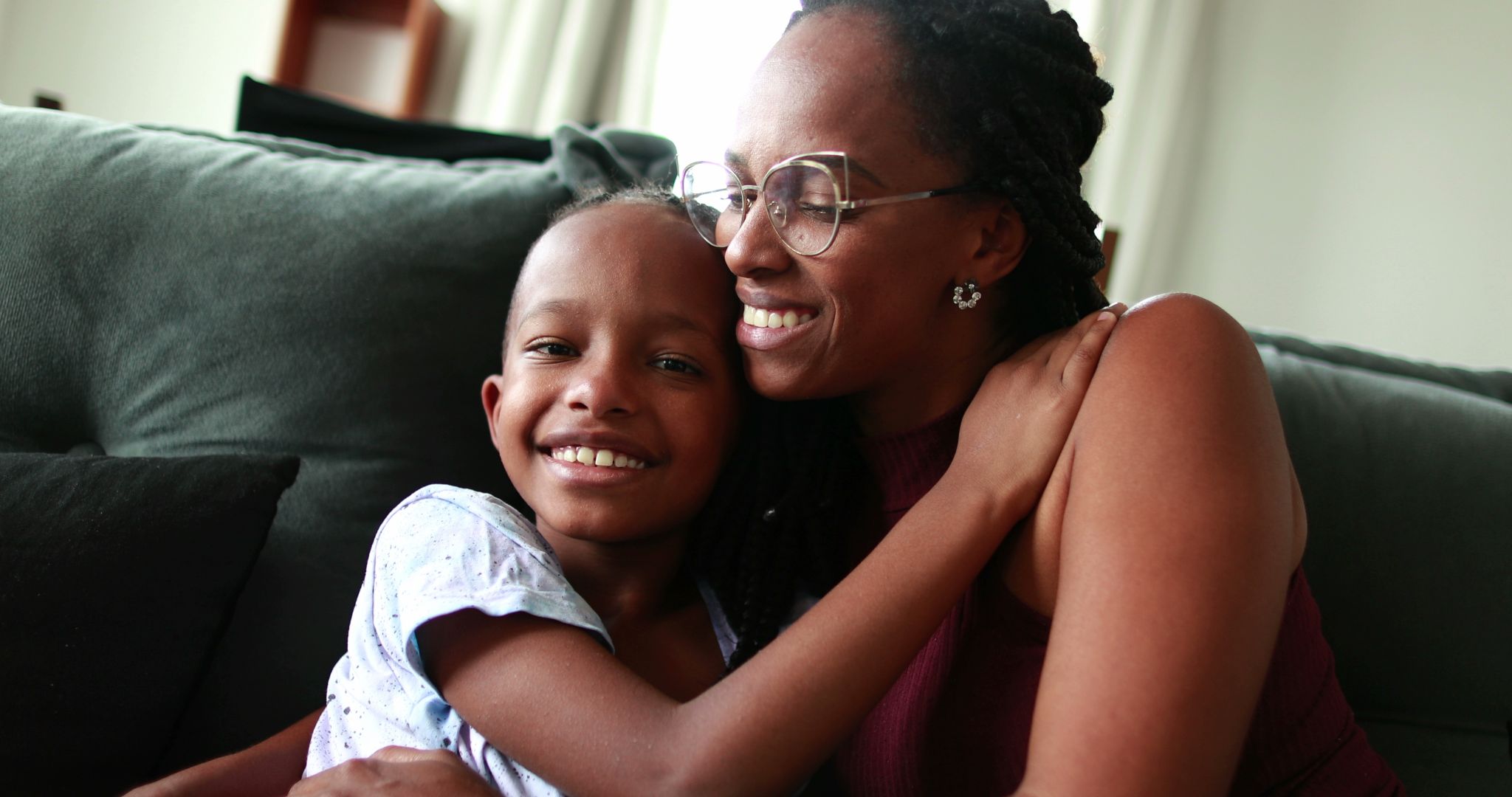 Caring
Caring
GOVERNMENTS
Care about people
Incorporate NCDs into Universal Health Coverage, national health insurance and social protection schemes.
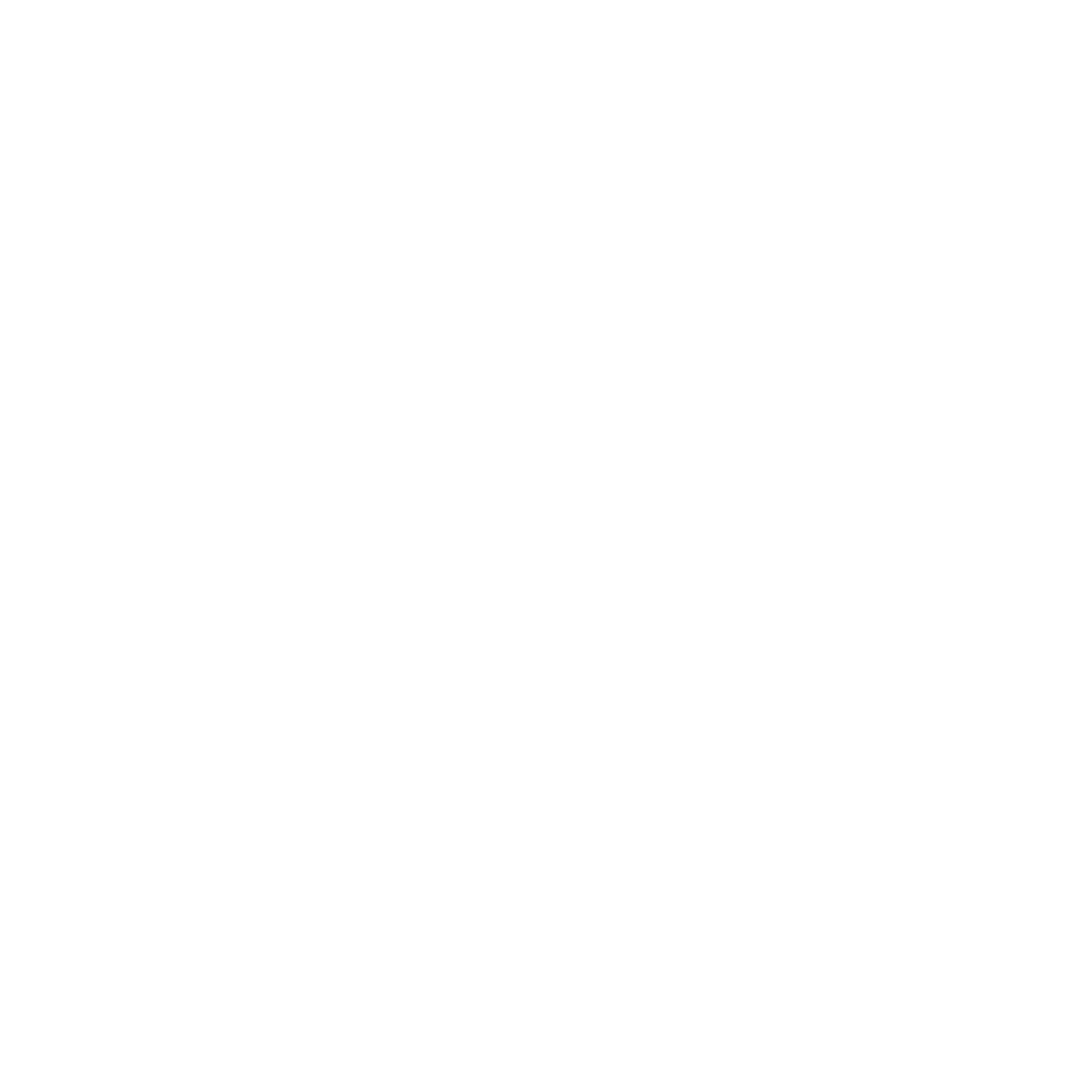 THE MOMENT FOR CARING
Global Week for Action on NCDs
14-21 September 2023
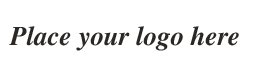 #ActOnNCDs
actonncds.org
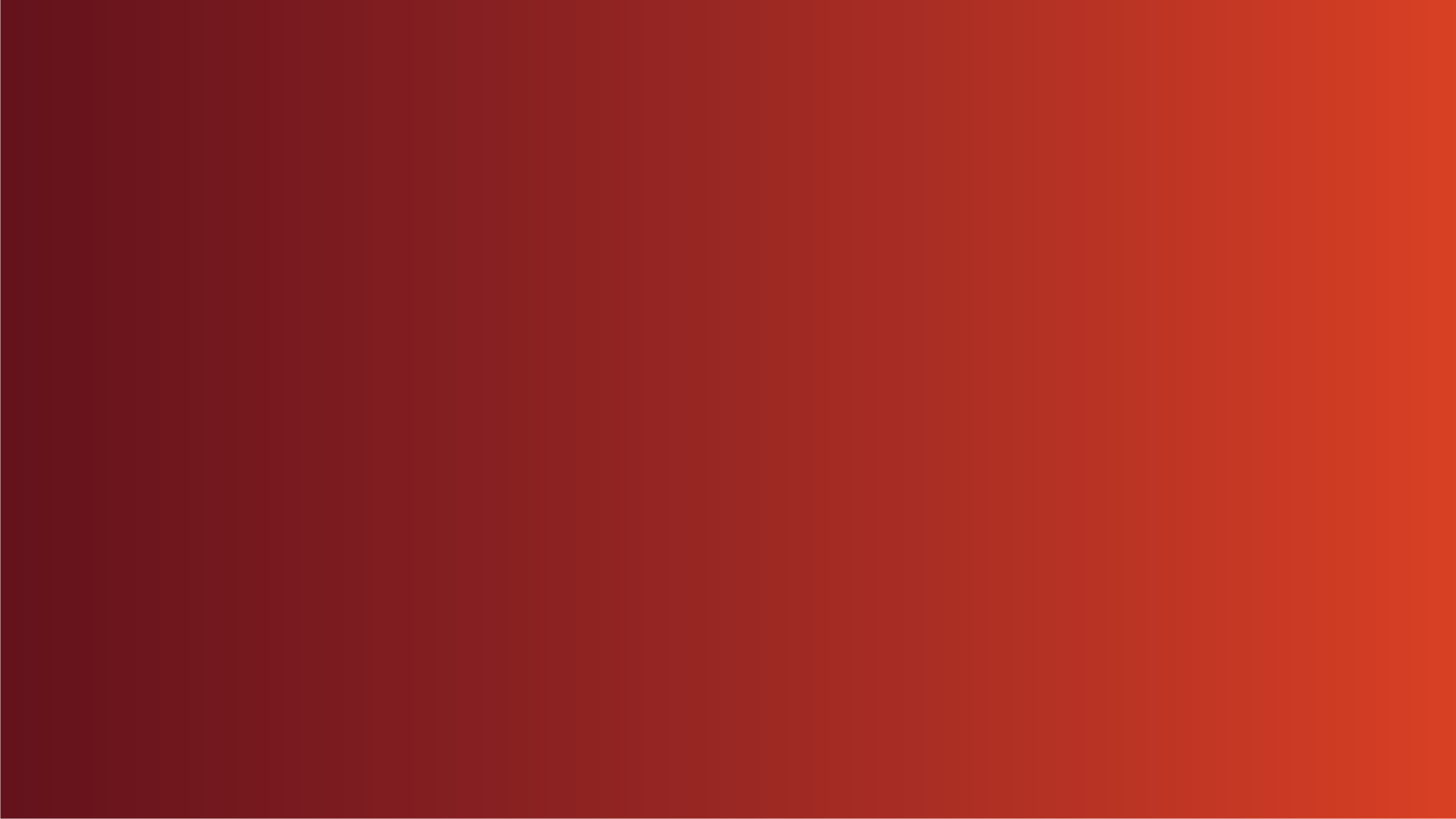 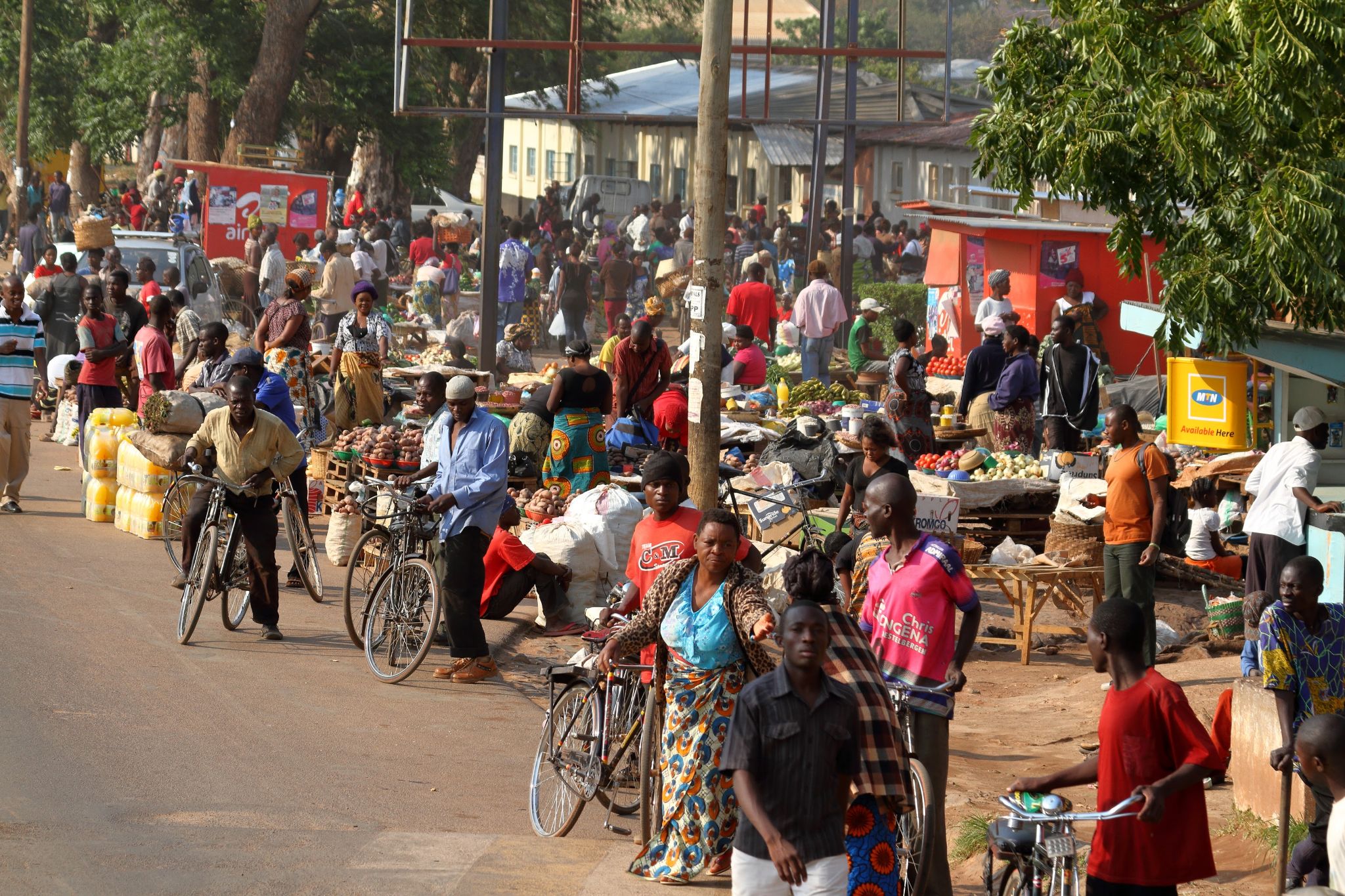 Caring
GOVERNMENTS
Care about economies
Invest in the prevention and control of NCDs through resources for Universal Health Coverage
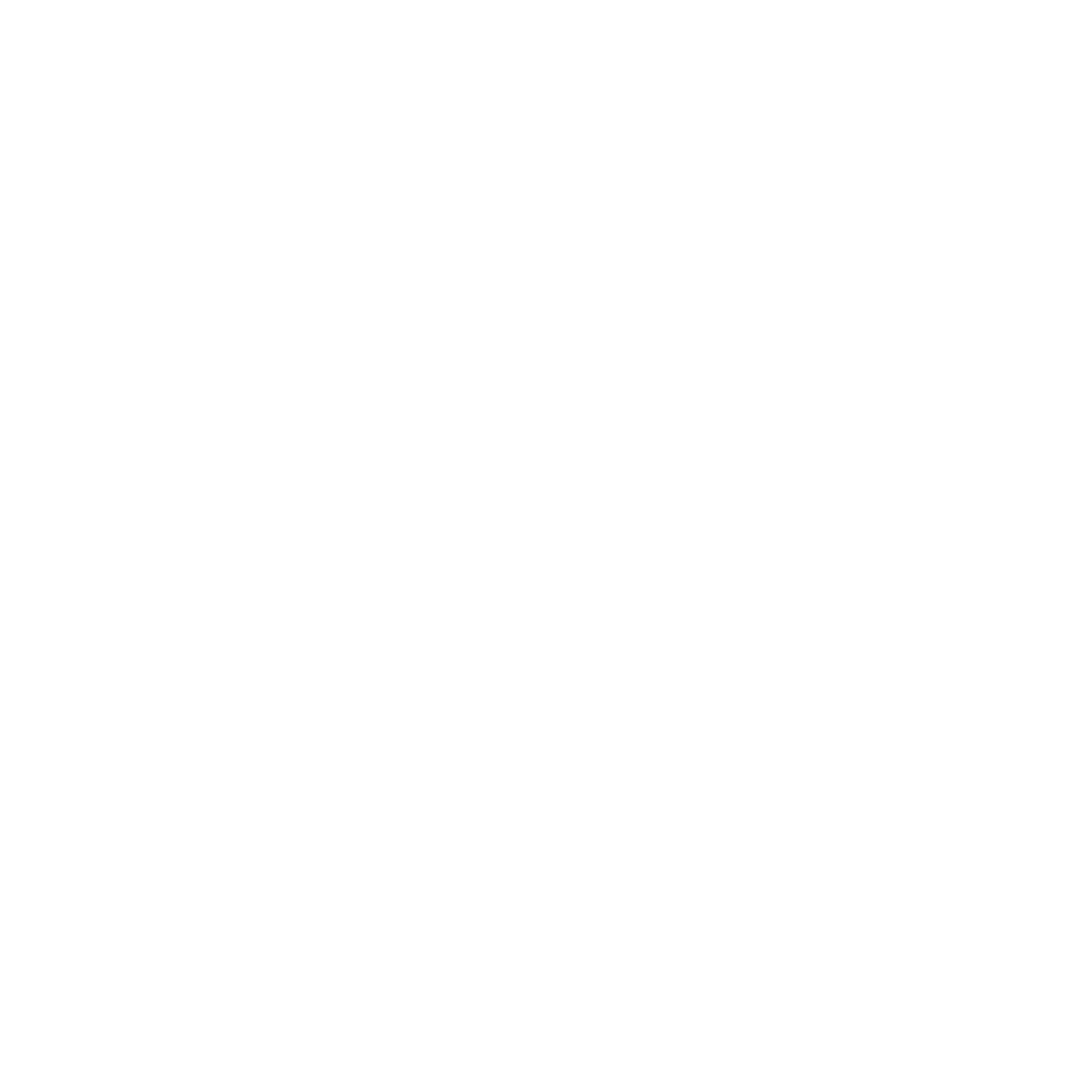 THE MOMENT FOR CARING
Global Week for Action on NCDs
14-21 September 2023
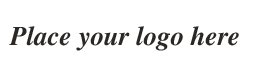 #ActOnNCDs
actonncds.org
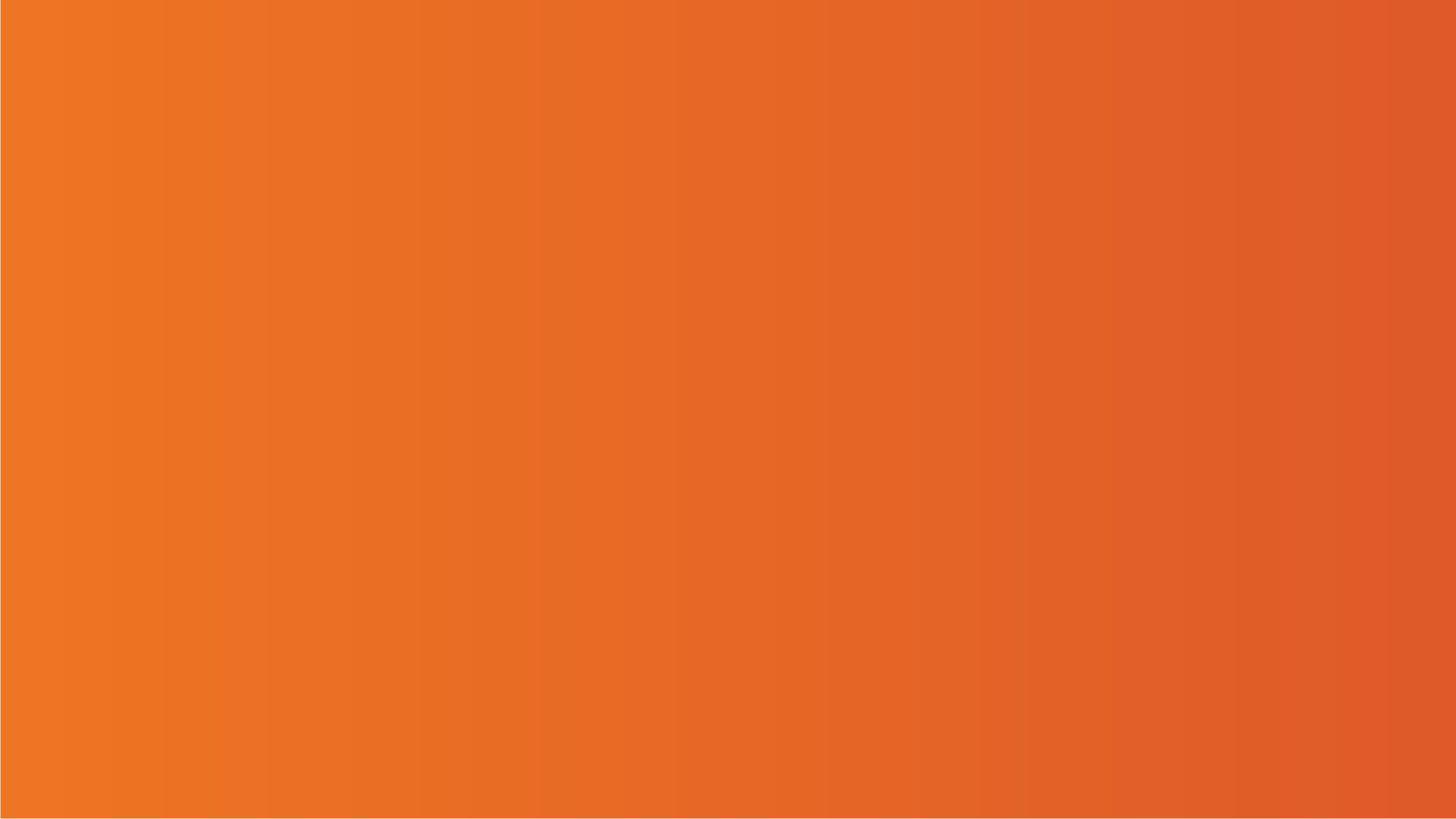 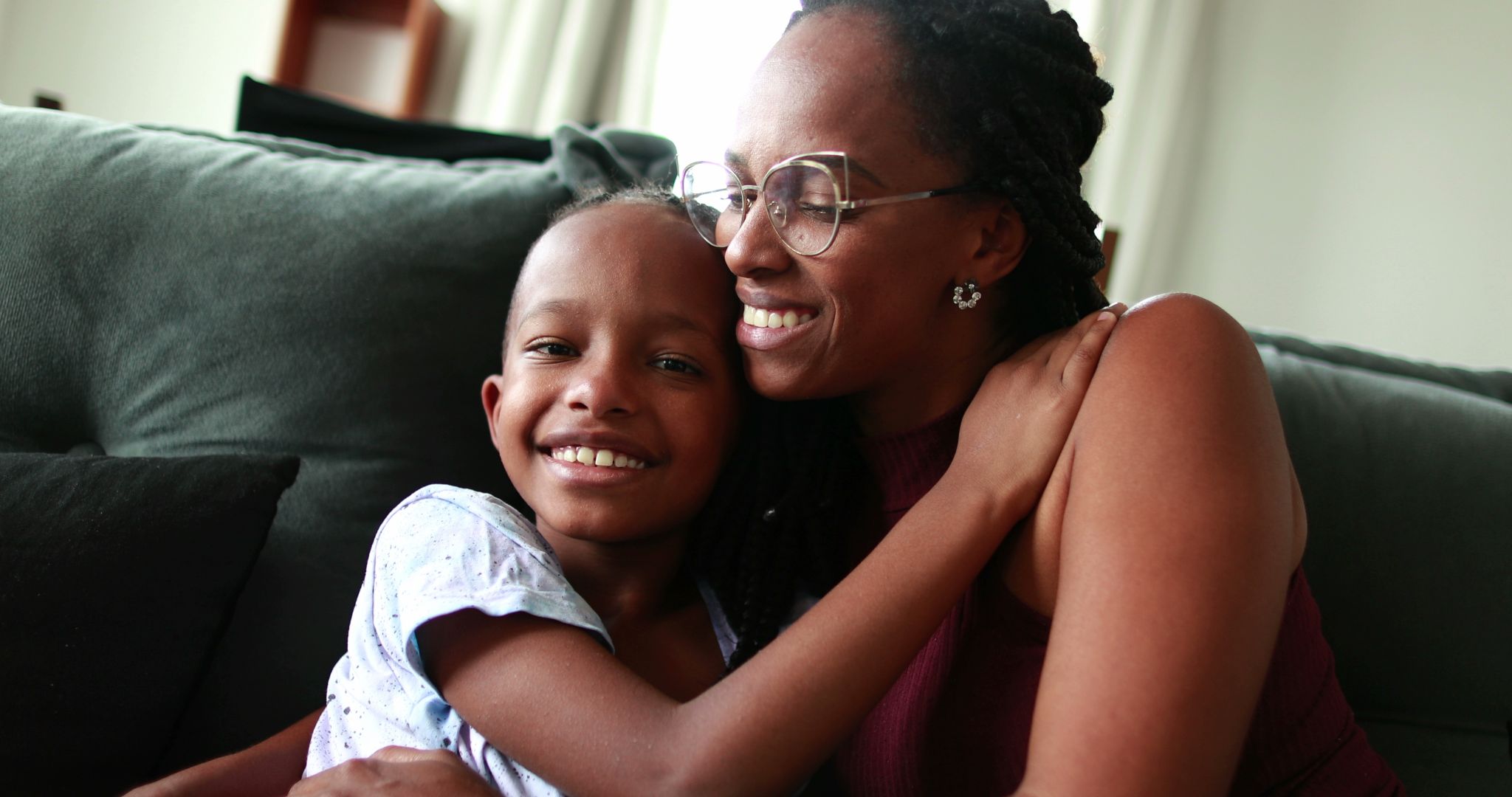 Caring
Caring
GOVERNMENTS
Care about people
Provide access to healthcare to the entire populations not only to those who can afford expensive services
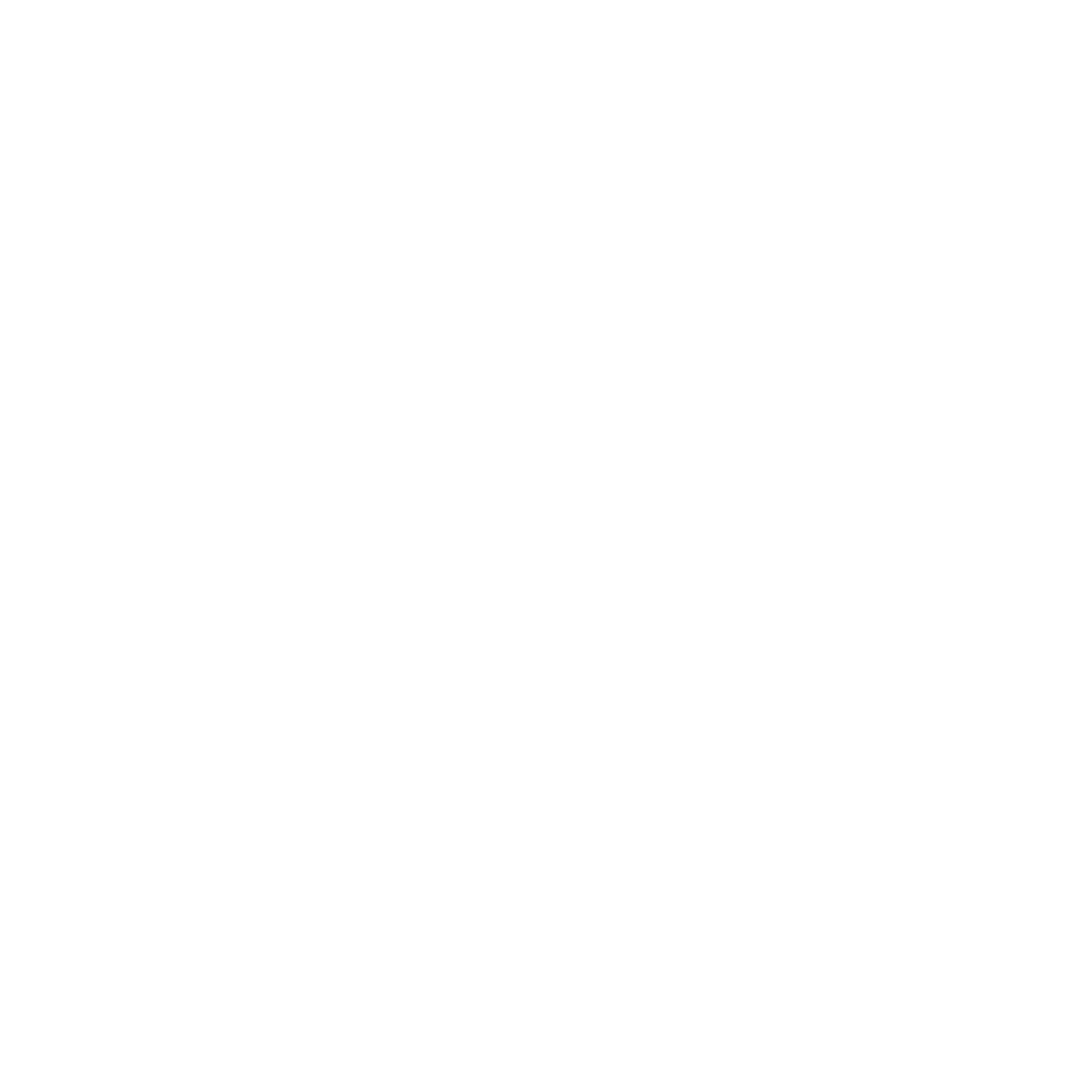 THE MOMENT FOR CARING
Global Week for Action on NCDs
14-21 September 2023
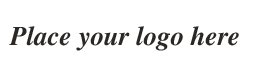 #ActOnNCDs
actonncds.org
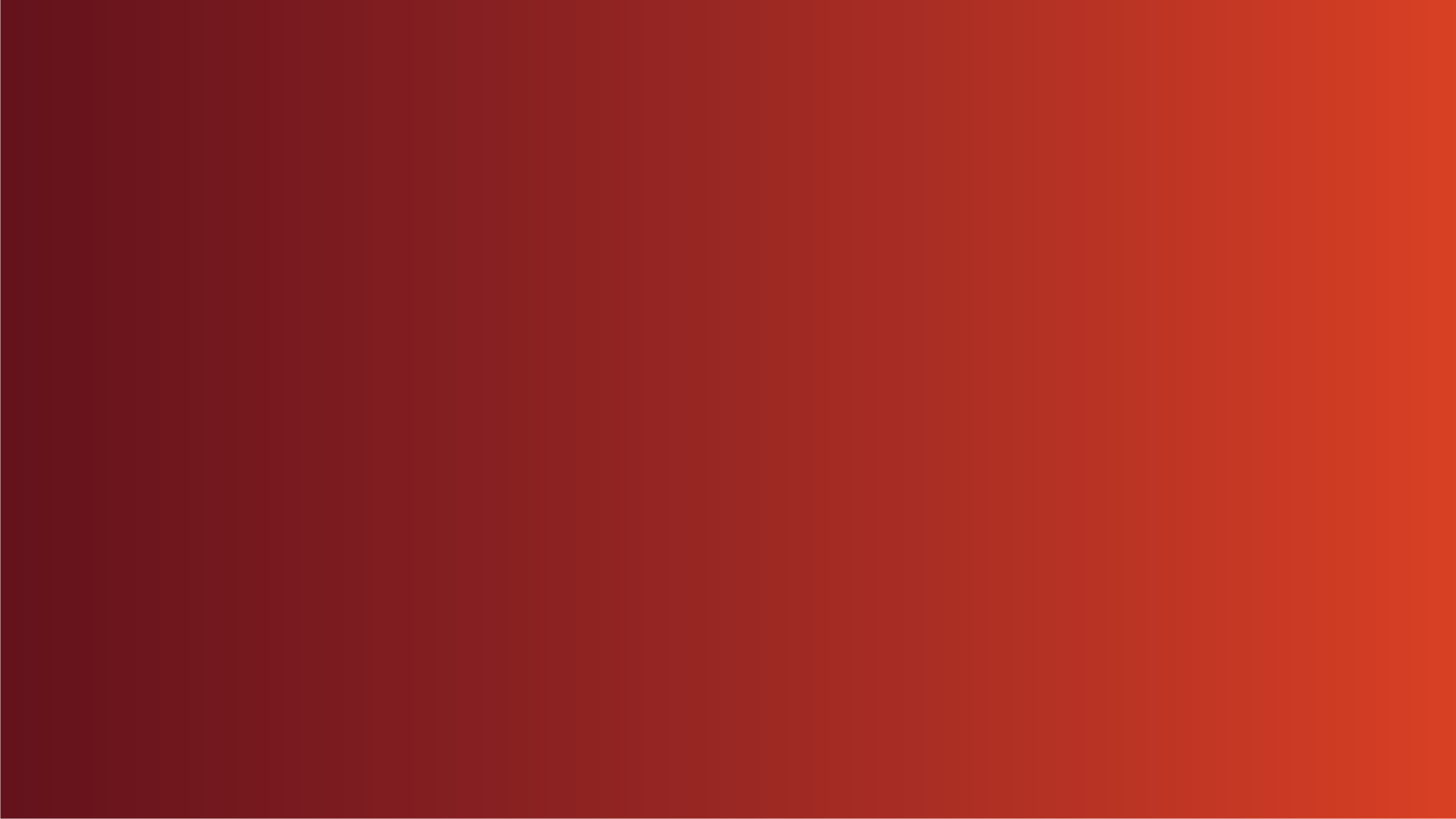 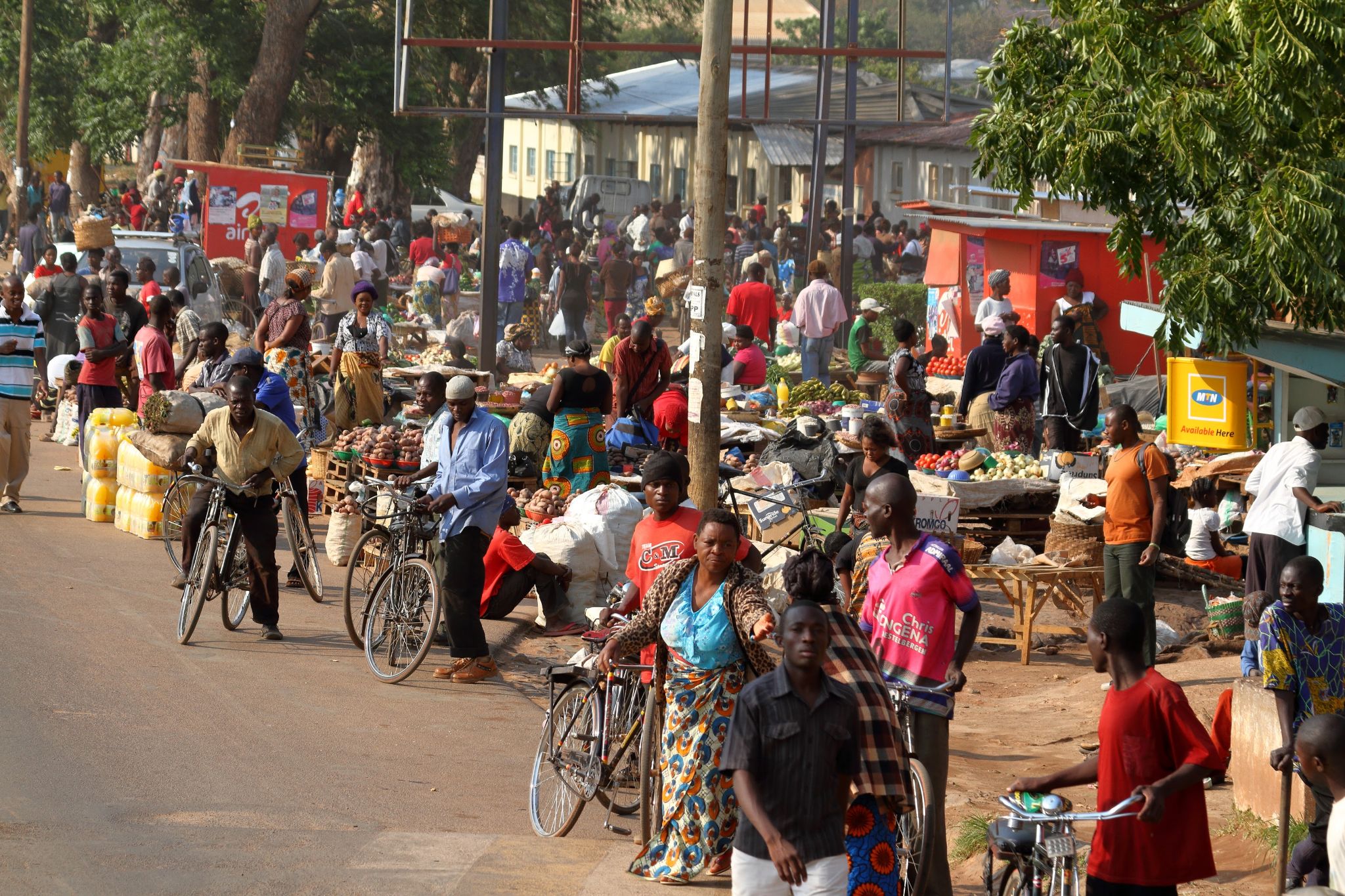 Caring
GOVERNMENTS
Care about people
Make sure high-quality healthcare services are available according to the needs
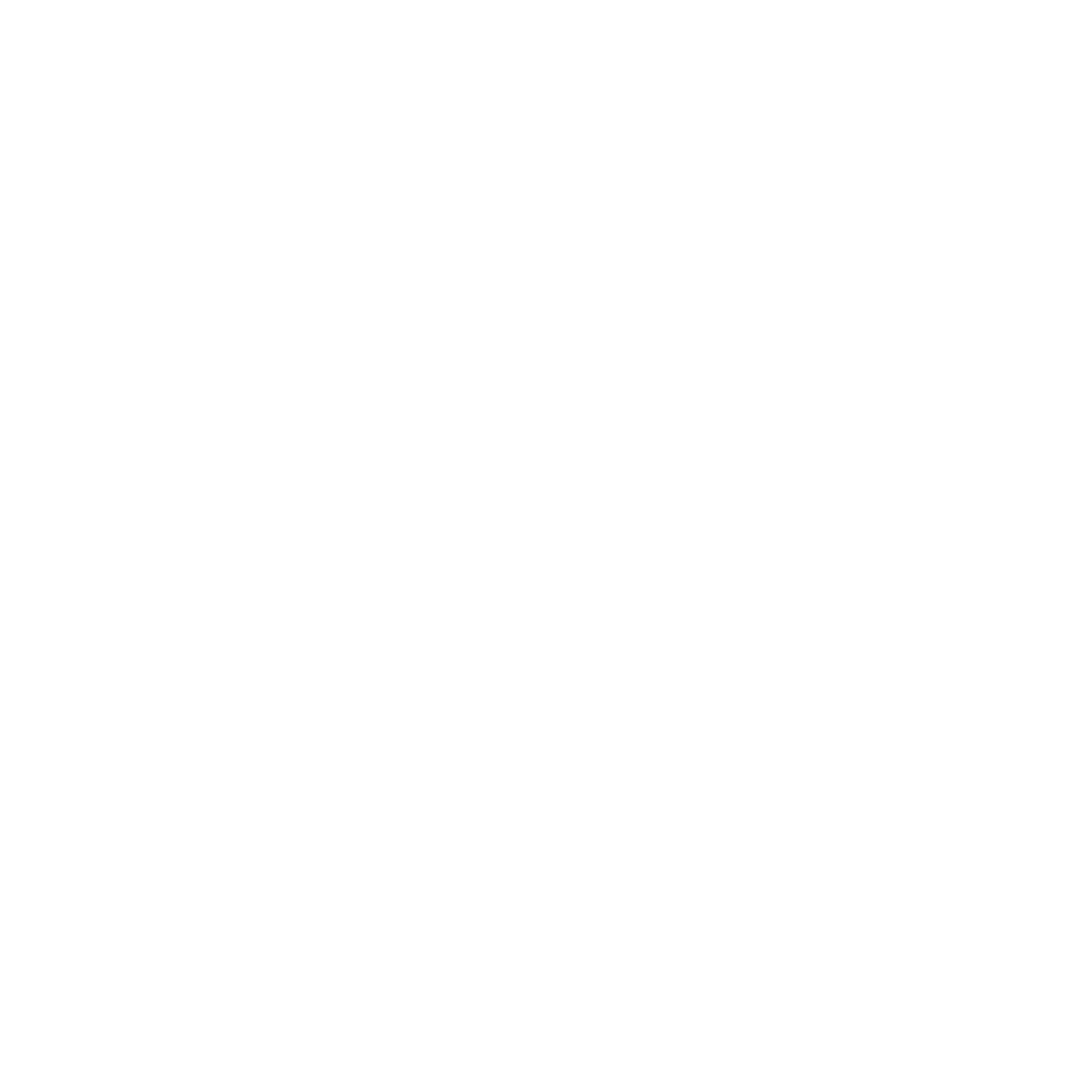 THE MOMENT FOR CARING
Global Week for Action on NCDs
14-21 September 2023
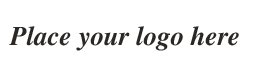 #ActOnNCDs
actonncds.org
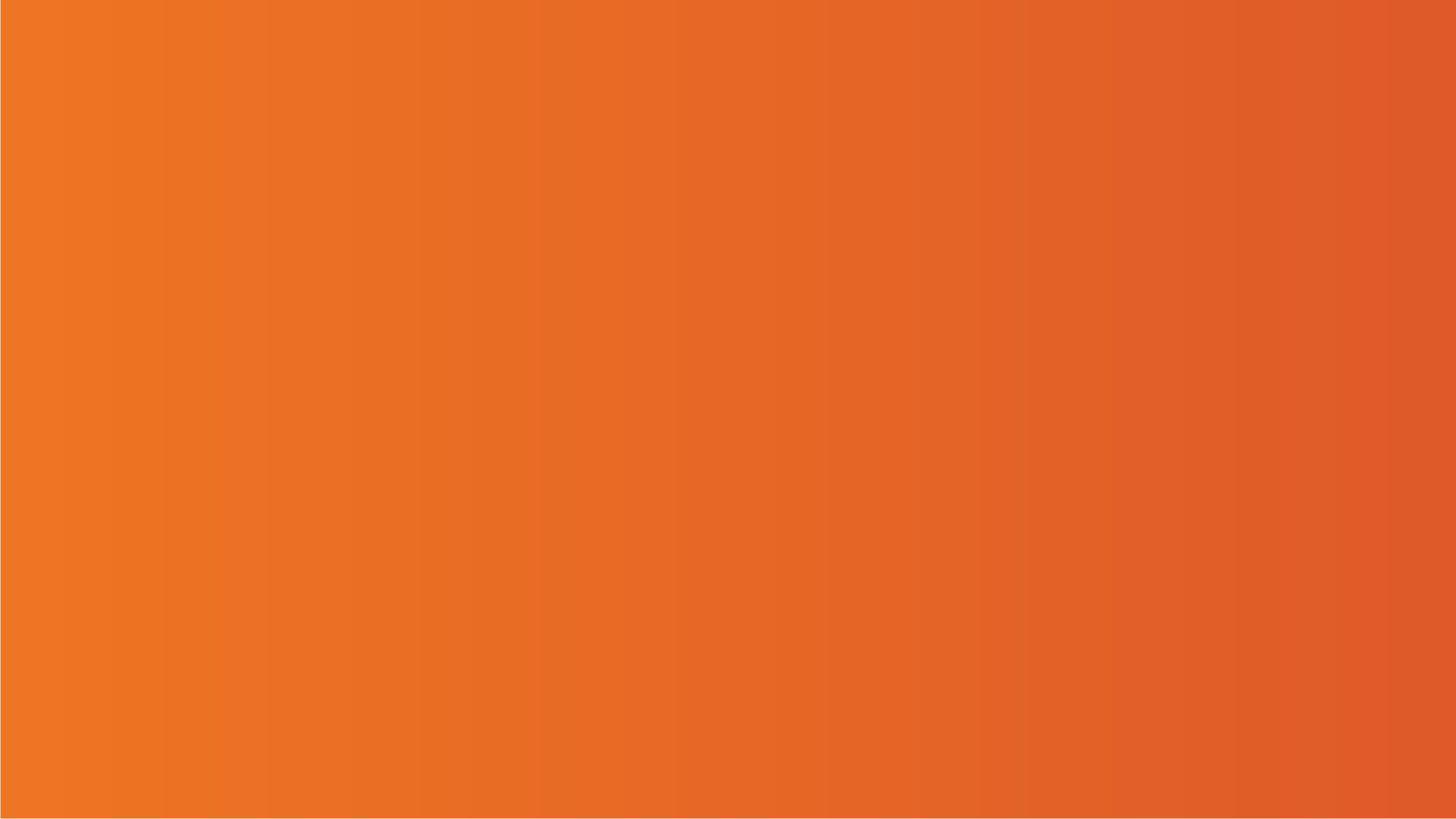 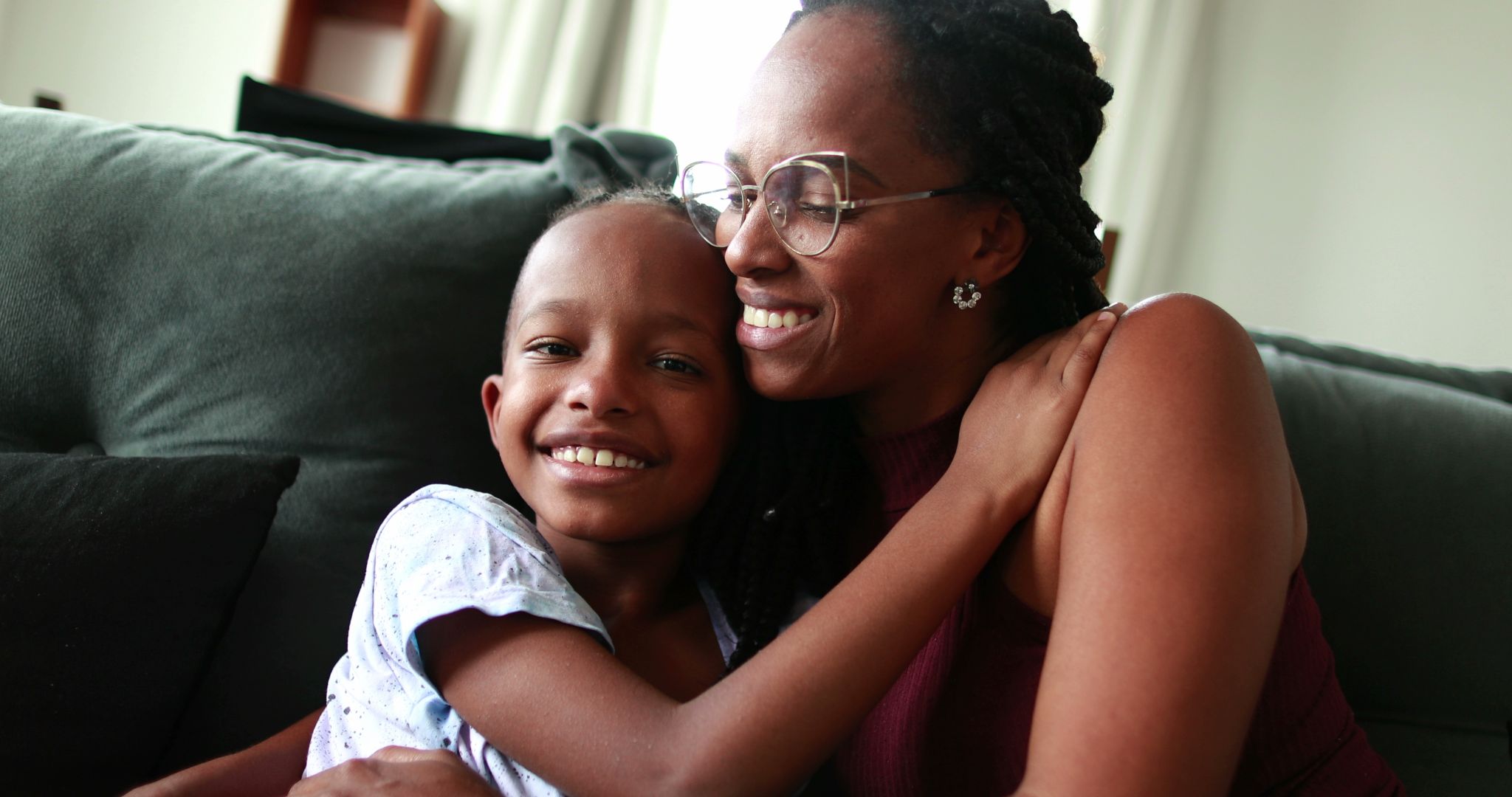 Caring
Caring
GOVERNMENTS
Care about people
Increase spending on primary healthcare by one extra percent of GDP as part of national UHC plans
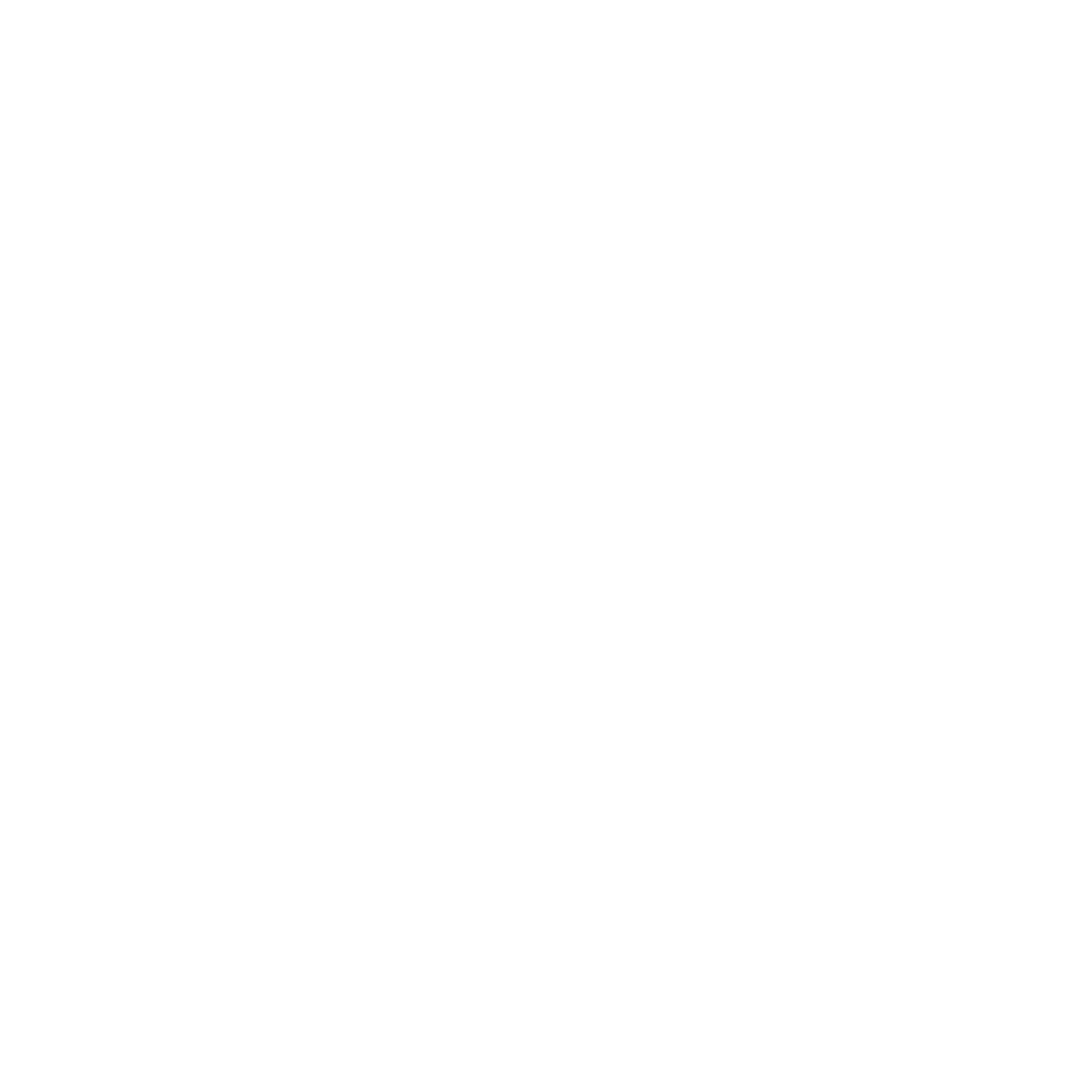 THE MOMENT FOR CARING
Global Week for Action on NCDs
14-21 September 2023
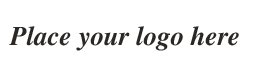 #ActOnNCDs
actonncds.org
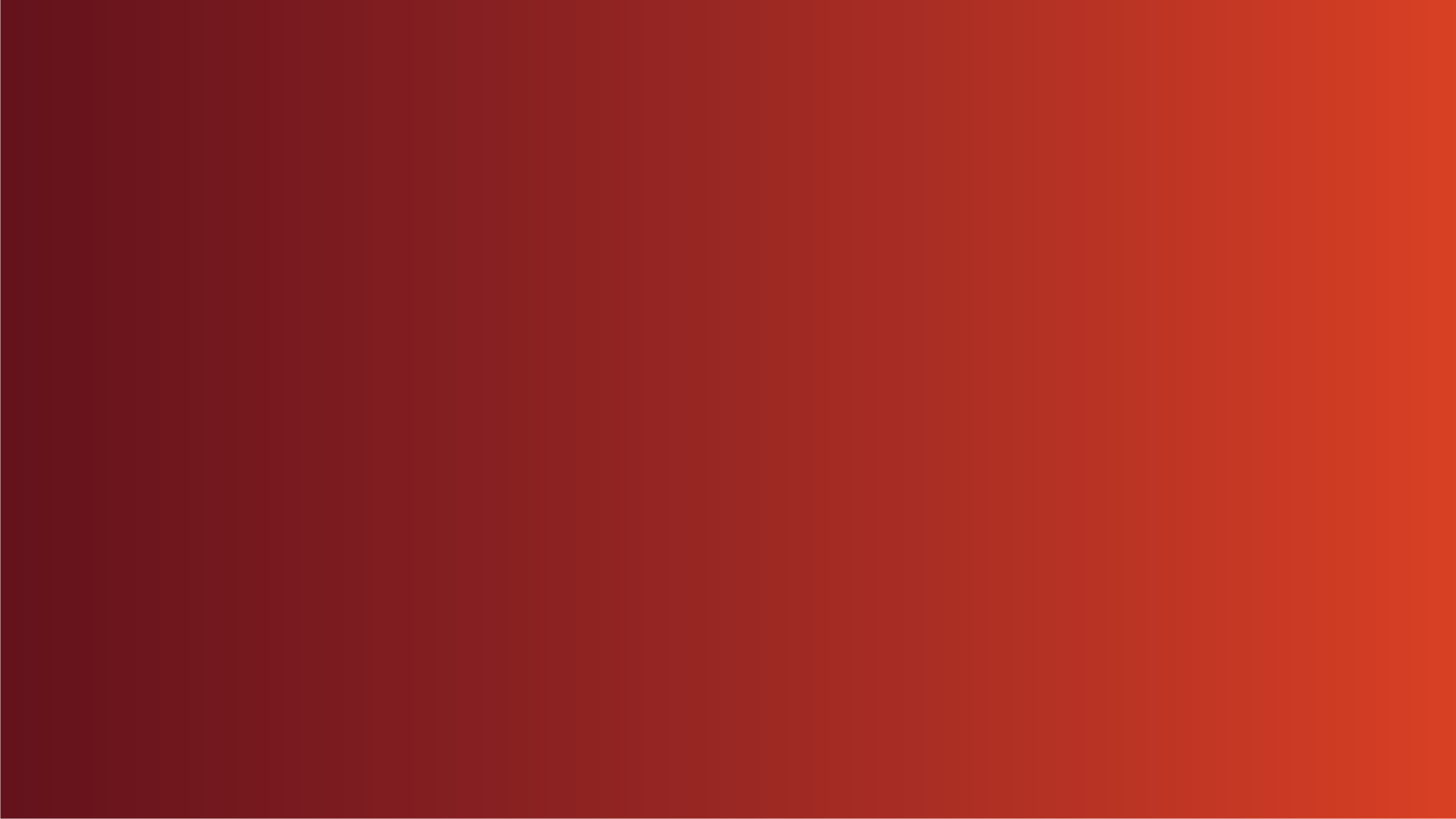 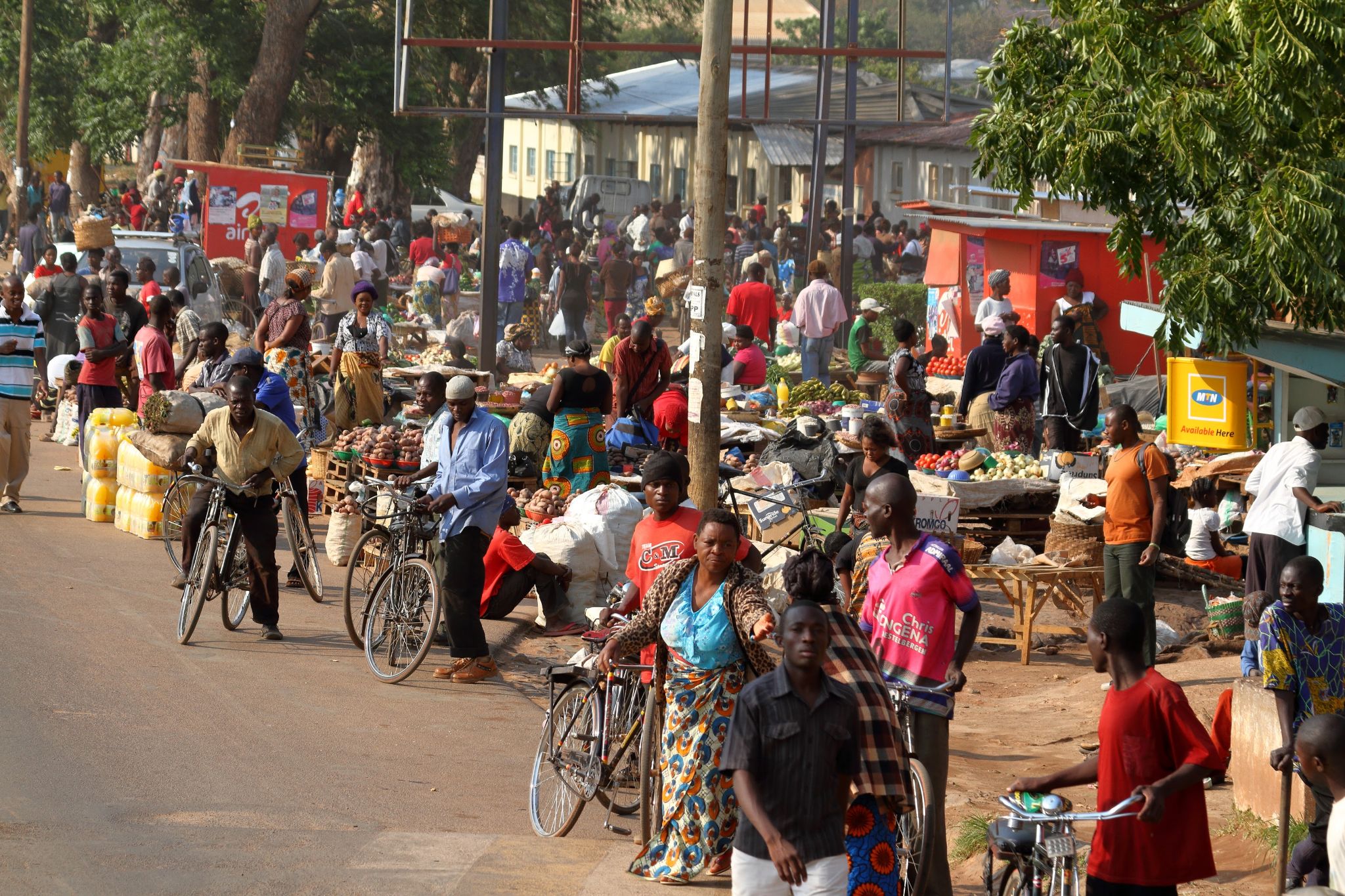 Caring
GOVERNMENTS
Care about people
Phase out subsidies for, and implement taxation of, fossil fuels, unhealthy foods, tobacco and alcohol to increase revenue streams for action on NCDs
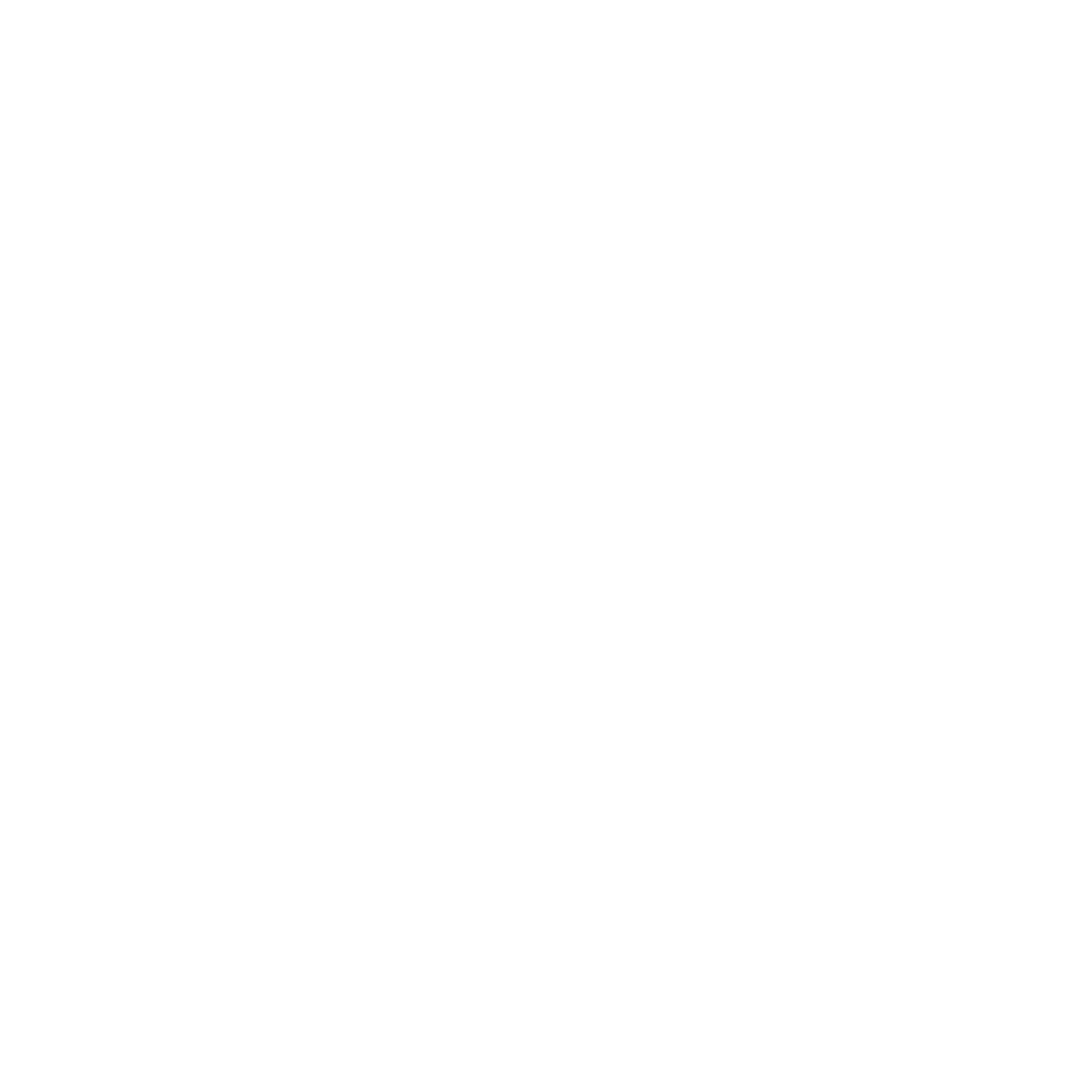 THE MOMENT FOR CARING
Global Week for Action on NCDs
14-21 September 2023
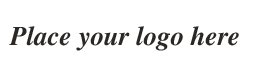 #ActOnNCDs
actonncds.org
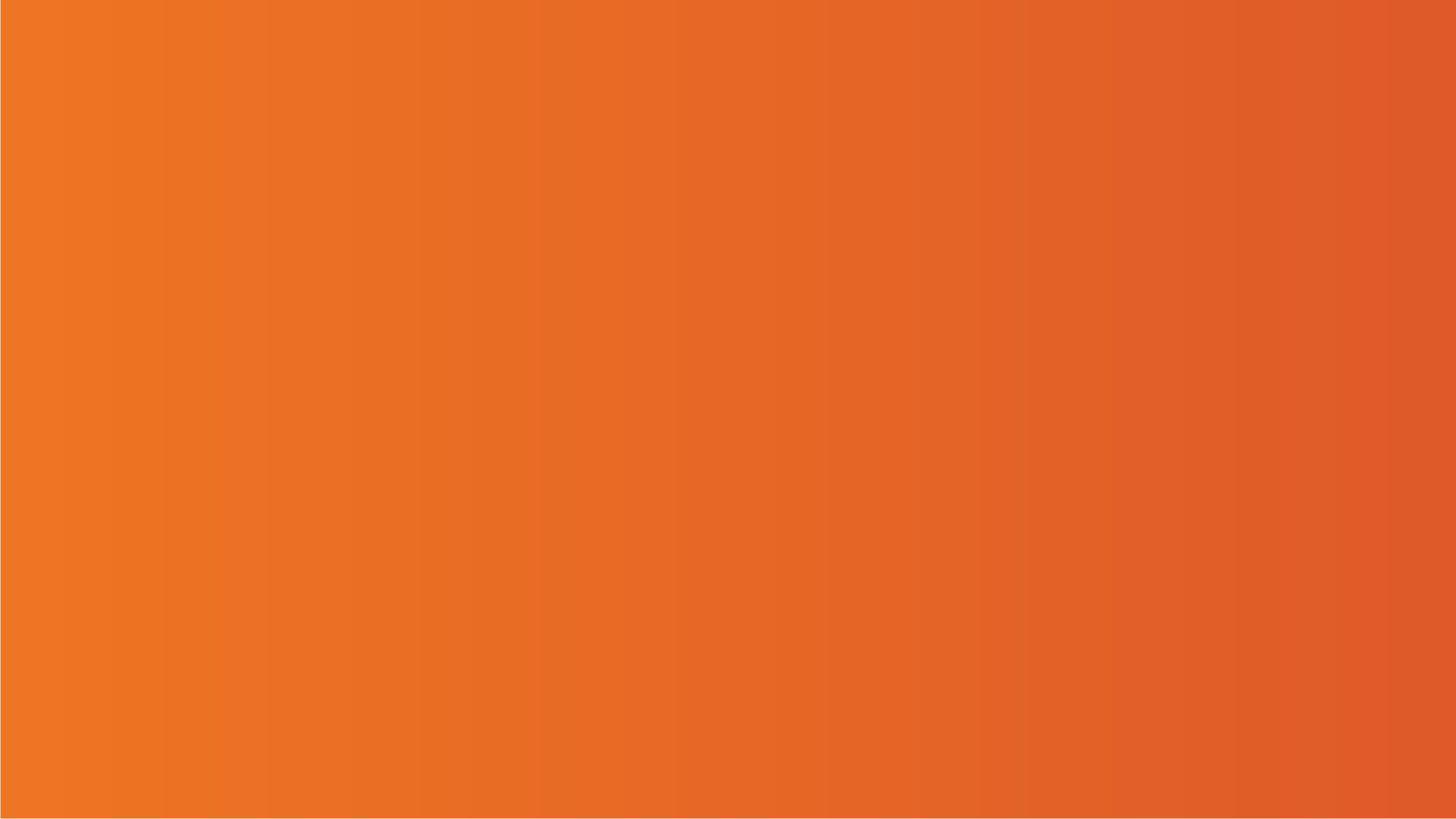 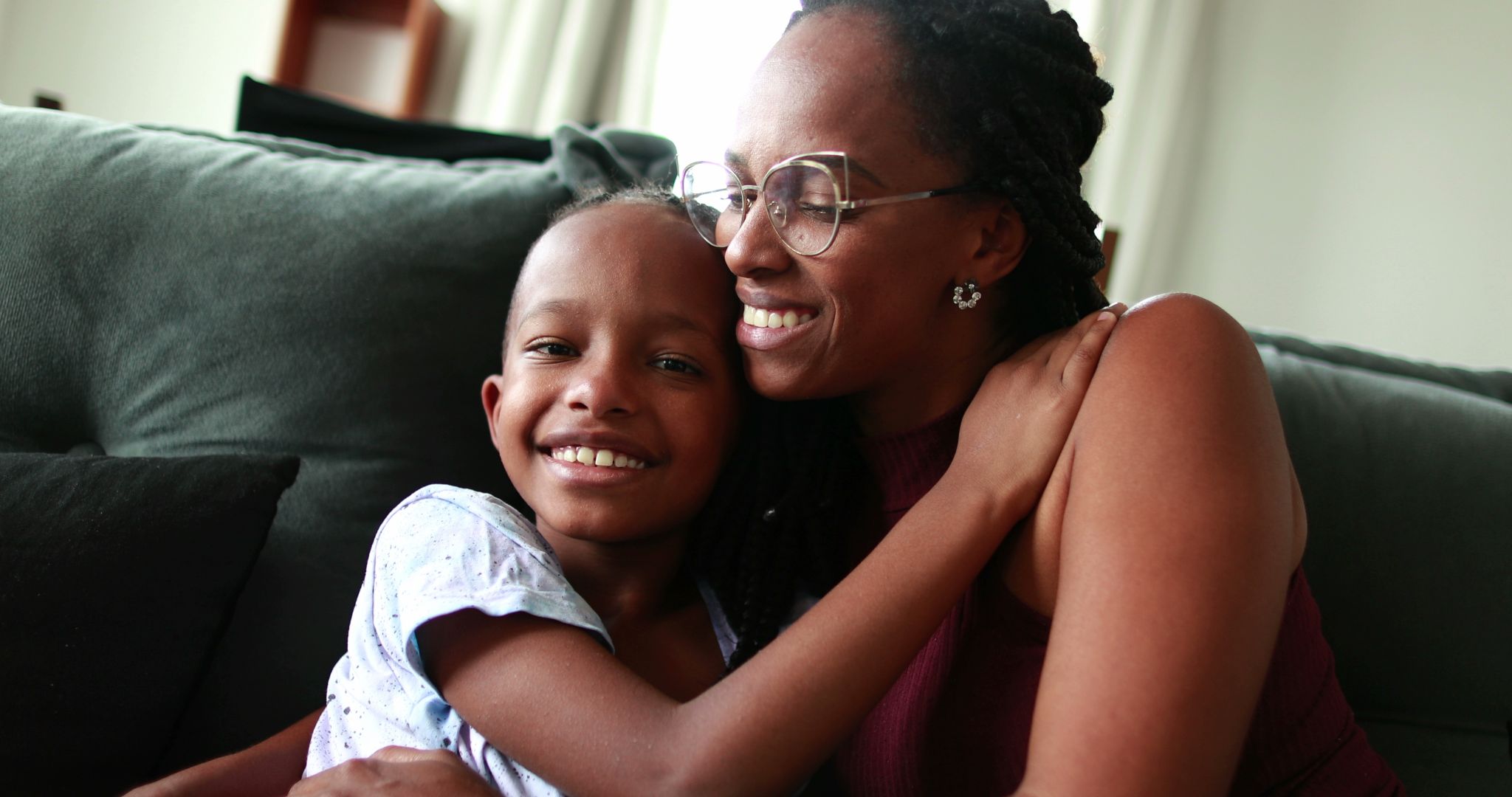 Caring
Caring
GOVERNMENTS
Care about people
Implement policies that consider the practical needs of people living with more than one chronic condition
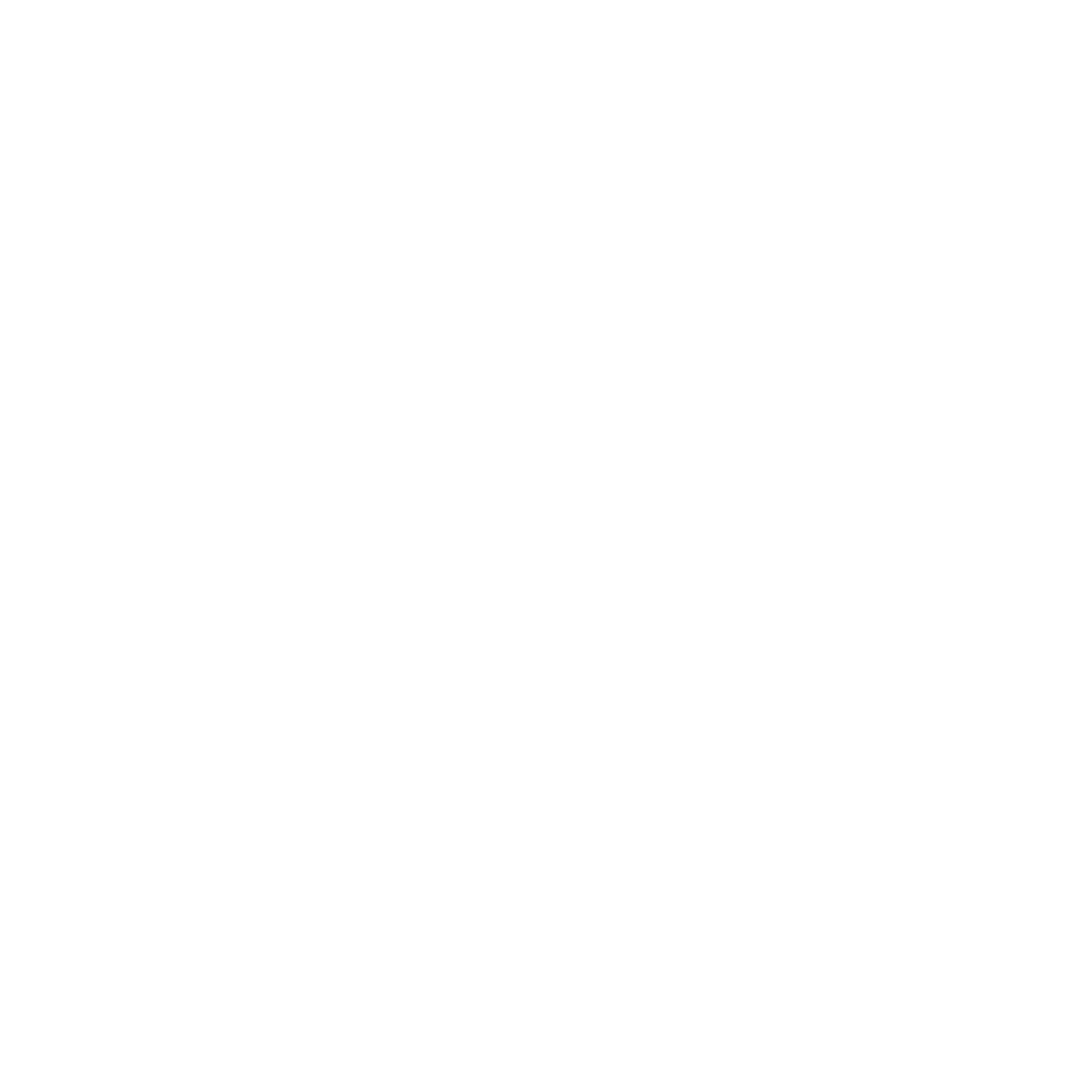 THE MOMENT FOR CARING
Global Week for Action on NCDs
14-21 September 2023
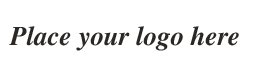 #ActOnNCDs
actonncds.org
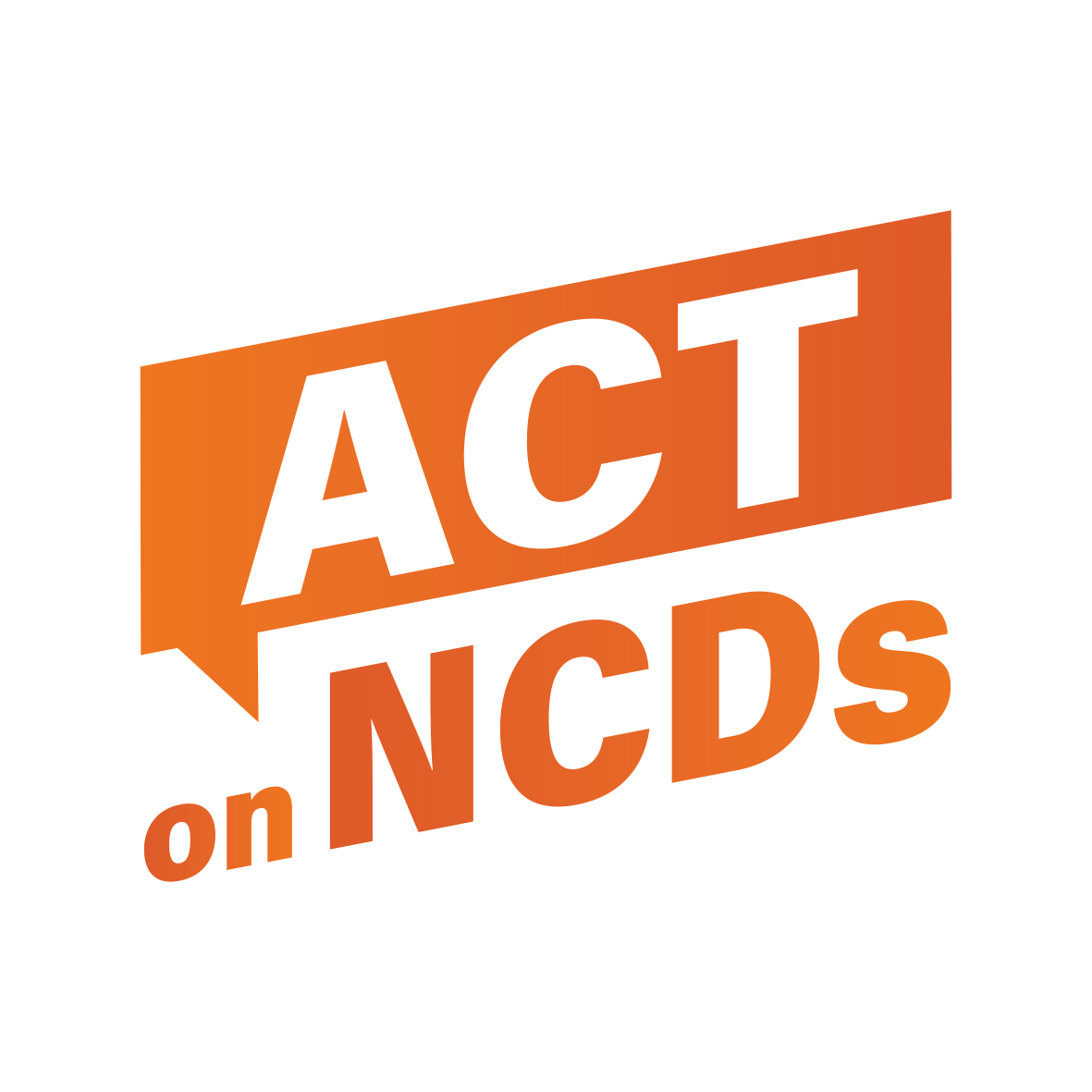 THE MOMENT FOR CARING
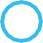 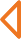 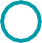 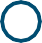 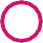 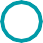 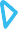 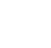 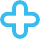 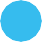 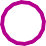 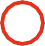 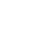 Global Week for Action on NCDs
14-21 September 2023
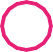 Engage
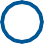 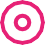 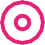 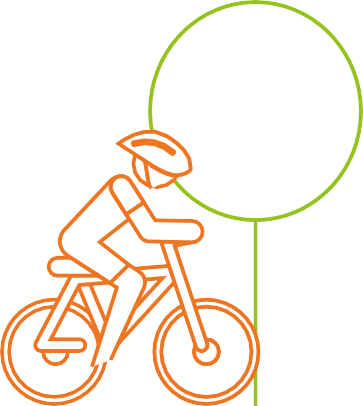 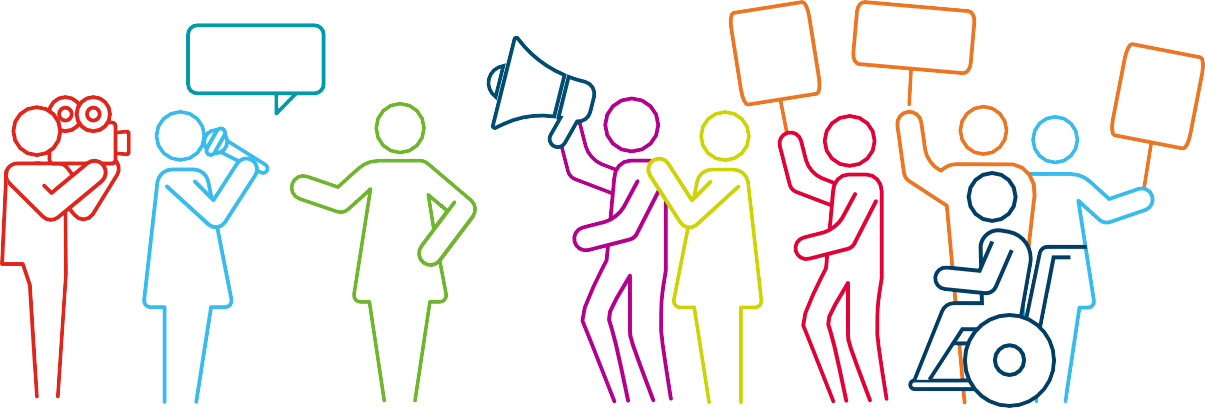 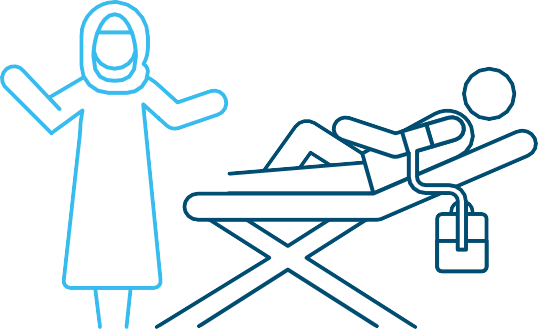 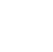 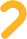 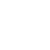 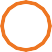 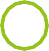 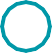 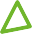 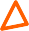 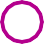 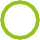 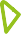 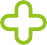 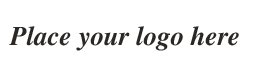 #ActOnNCDs
actonncds.org
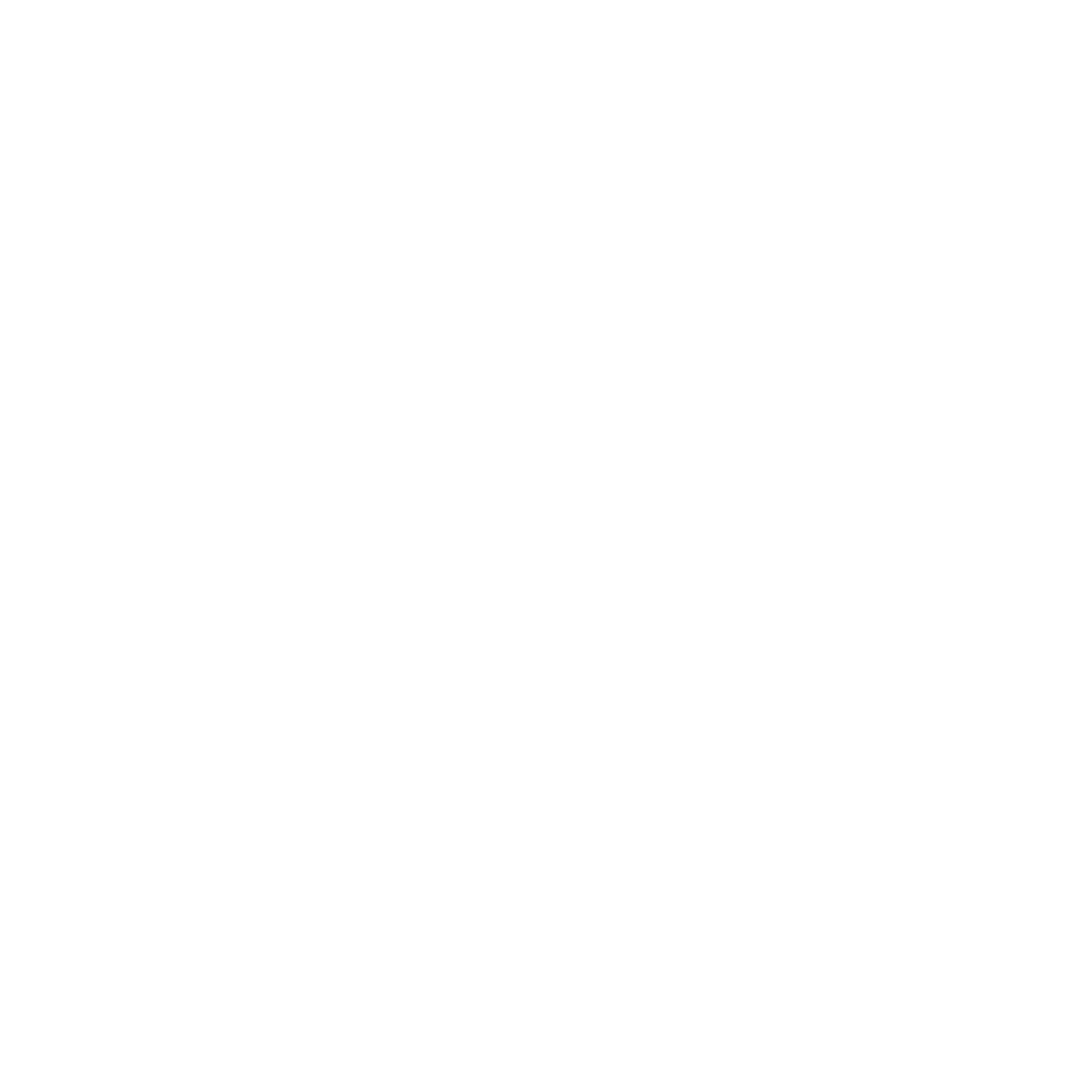 THE MOMENT FOR CARING
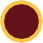 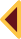 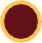 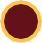 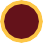 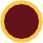 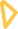 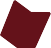 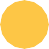 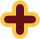 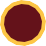 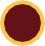 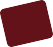 Global Week for Action on NCDs
14-21 September 2023
Engage
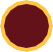 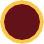 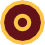 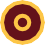 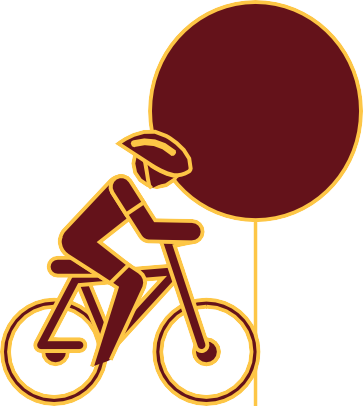 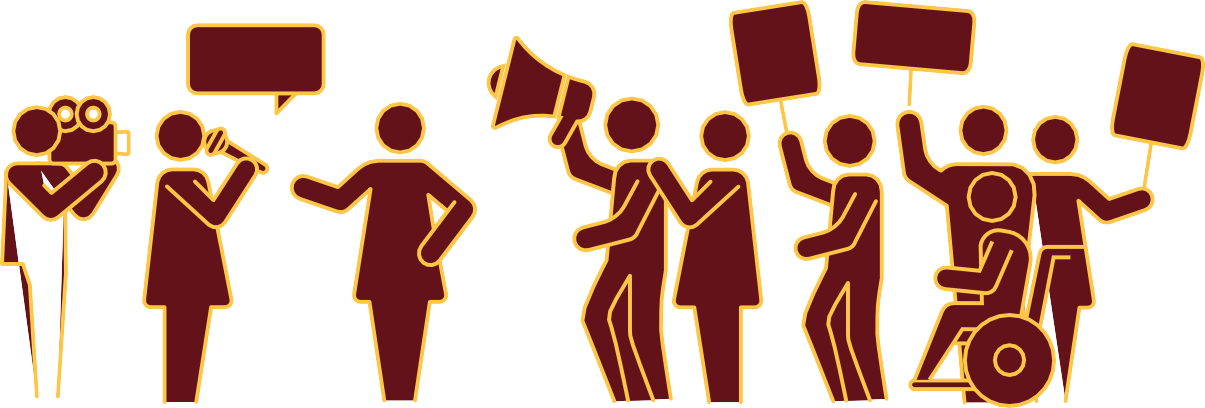 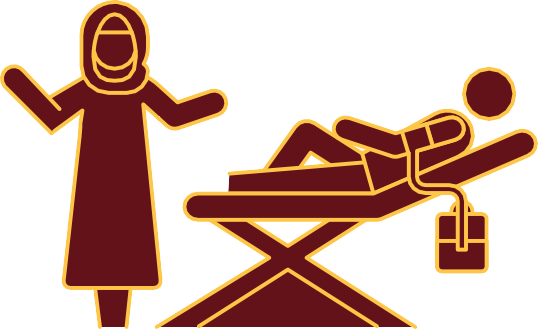 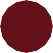 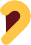 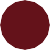 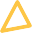 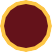 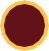 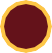 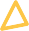 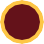 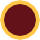 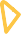 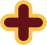 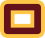 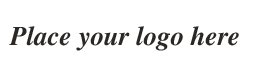 #ActOnNCDs
actonncds.org